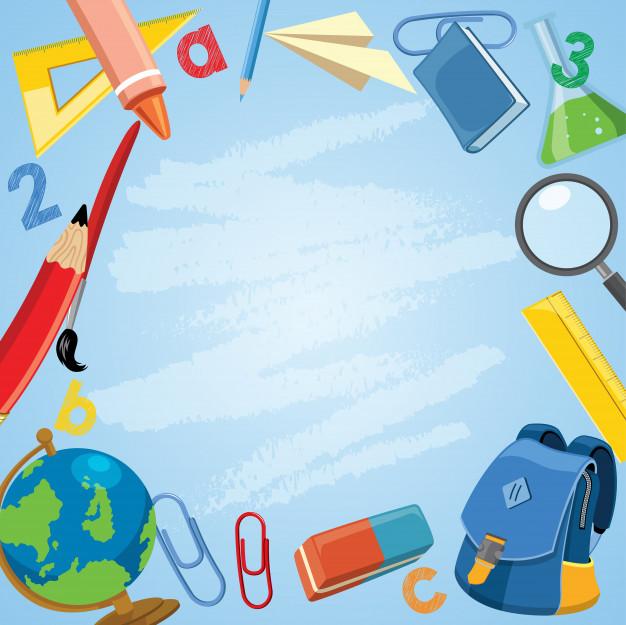 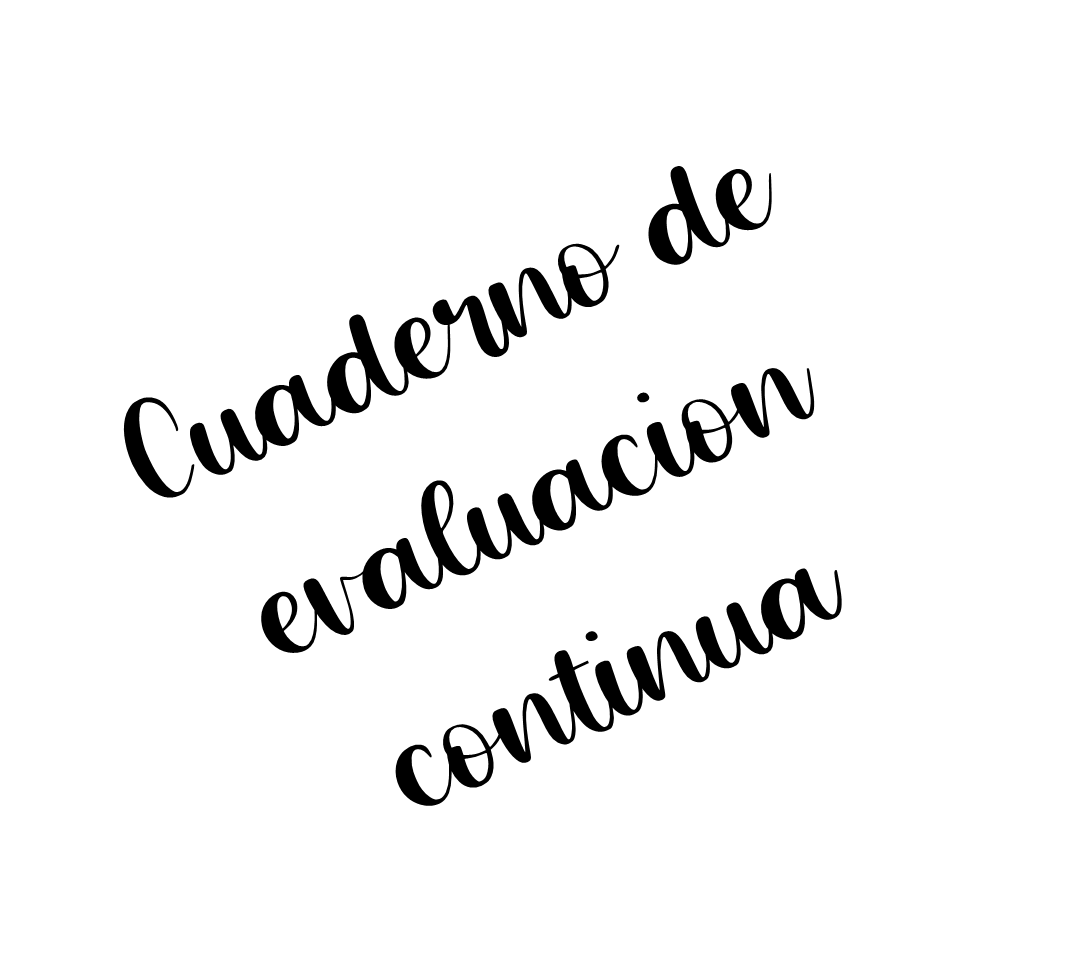 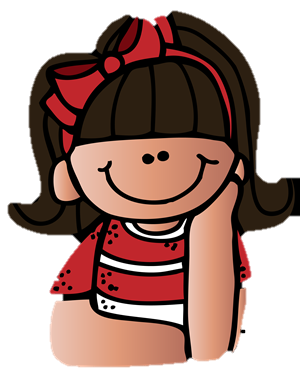 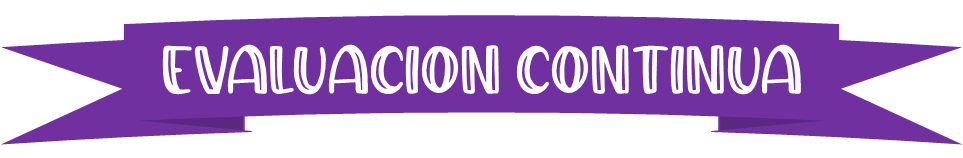 Alumno: CALEB ISMAEL MARTÍNEZ LÓPEZ		Fecha: 11/01/2021
Propósito: Recabar información para realizar la evaluación del desempeño de los alumnos y el dominio de los aprendizajes esperados que se trabajaron durante la jornada de práctica.
Instrucciones: Marcar con una ( X ) el nivel de desempeño alcanzado utilizando  la siguiente escala 1. No se presenta  2. Insuficiente  3. Suficiente  4. Satisfactorio  5. Destacado.  Según corresponda
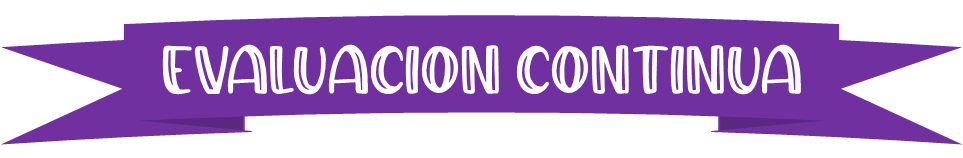 Alumno: CALEB ISMAEL MARTÍNEZ LÓPEZ		Fecha: 11/01/2021
Propósito: Recabar información para realizar la evaluación del desempeño de los alumnos y el dominio de los aprendizajes esperados que se trabajaron durante la jornada de práctica.
Instrucciones: Marcar con una ( X ) el nivel de desempeño alcanzado utilizando  la siguiente escala 1. No se presenta  2. Insuficiente  3. Suficiente  4. Satisfactorio  5. Destacado.  Según corresponda
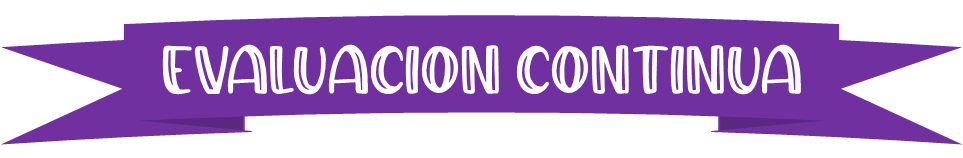 Alumno: EESCANDÓN CASTILLO ROMINA		Fecha: 11/01/2021
Propósito: Recabar información para realizar la evaluación del desempeño de los alumnos y el dominio de los aprendizajes esperados que se trabajaron durante la jornada de práctica.
Instrucciones: Marcar con una ( X ) el nivel de desempeño alcanzado utilizando  la siguiente escala 1. No se presenta  2. Insuficiente  3. Suficiente  4. Satisfactorio  5. Destacado.  Según corresponda
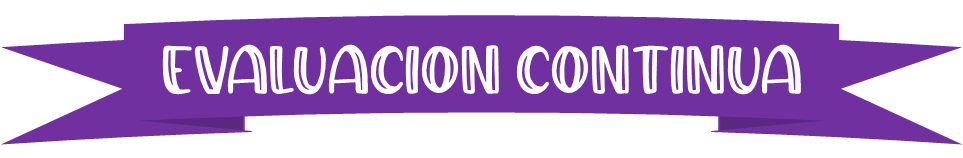 Alumno: ESCANDÓN CASTILLO ROMINA		Fecha: 11/01/2021
Propósito: Recabar información para realizar la evaluación del desempeño de los alumnos y el dominio de los aprendizajes esperados que se trabajaron durante la jornada de práctica.
Instrucciones: Marcar con una ( X ) el nivel de desempeño alcanzado utilizando  la siguiente escala 1. No se presenta  2. Insuficiente  3. Suficiente  4. Satisfactorio  5. Destacado.  Según corresponda
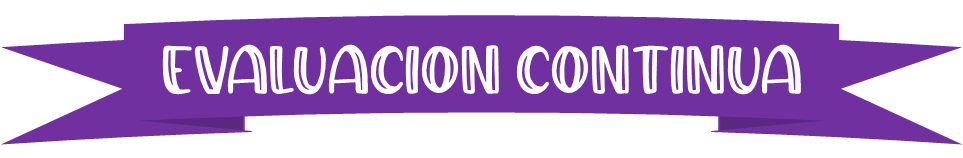 Alumno: ZAPATA MÉNDEZ AXEL JARED		Fecha: 11/01/2021
Propósito: Recabar información para realizar la evaluación del desempeño de los alumnos y el dominio de los aprendizajes esperados que se trabajaron durante la jornada de práctica.
Instrucciones: Marcar con una ( X ) el nivel de desempeño alcanzado utilizando  la siguiente escala 1. No se presenta  2. Insuficiente  3. Suficiente  4. Satisfactorio  5. Destacado.  Según corresponda
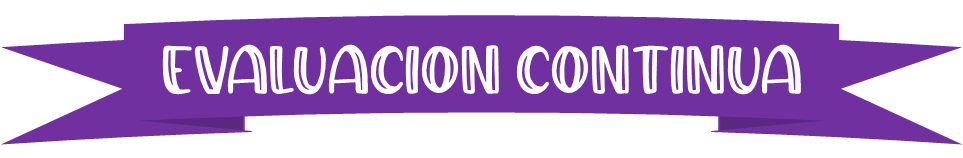 Alumno: ZAPATA MÉNDEZ AXEL JARED		Fecha: 11/01/2021
Propósito: Recabar información para realizar la evaluación del desempeño de los alumnos y el dominio de los aprendizajes esperados que se trabajaron durante la jornada de práctica.
Instrucciones: Marcar con una ( X ) el nivel de desempeño alcanzado utilizando  la siguiente escala 1. No se presenta  2. Insuficiente  3. Suficiente  4. Satisfactorio  5. Destacado.  Según corresponda
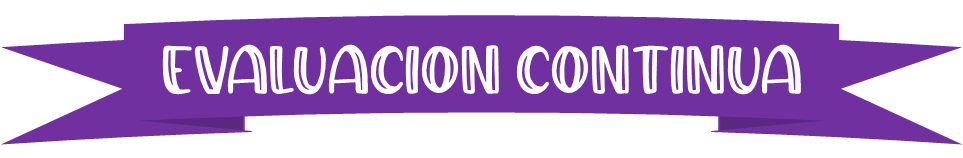 Alumno: ACOSTA MORALES SANTIAGO		Fecha: 14/01/2021
Propósito: Recabar información para realizar la evaluación del desempeño de los alumnos y el dominio de los aprendizajes esperados que se trabajaron durante la jornada de práctica.
Instrucciones: Marcar con una ( X ) el nivel de desempeño alcanzado utilizando  la siguiente escala 1. No se presenta  2. Insuficiente  3. Suficiente  4. Satisfactorio  5. Destacado.  Según corresponda
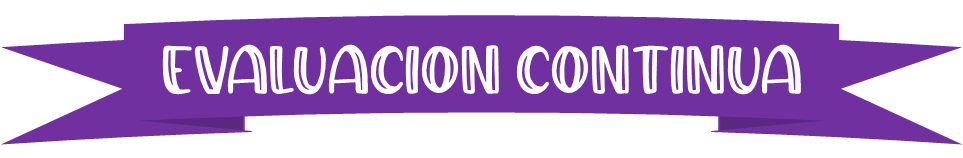 Alumno: ACOSTA MORALES SANTIAGO		Fecha: 14/01/2021
Propósito: Recabar información para realizar la evaluación del desempeño de los alumnos y el dominio de los aprendizajes esperados que se trabajaron durante la jornada de práctica.
Instrucciones: Marcar con una ( X ) el nivel de desempeño alcanzado utilizando  la siguiente escala 1. No se presenta  2. Insuficiente  3. Suficiente  4. Satisfactorio  5. Destacado.  Según corresponda
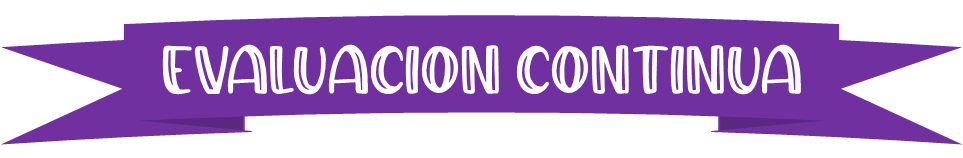 Alumno: PICAZO AGUILAR JOSÉ SEBASTIÁN		Fecha: 14/01/2021
Propósito: Recabar información para realizar la evaluación del desempeño de los alumnos y el dominio de los aprendizajes esperados que se trabajaron durante la jornada de práctica.
Instrucciones: Marcar con una ( X ) el nivel de desempeño alcanzado utilizando  la siguiente escala 1. No se presenta  2. Insuficiente  3. Suficiente  4. Satisfactorio  5. Destacado.  Según corresponda
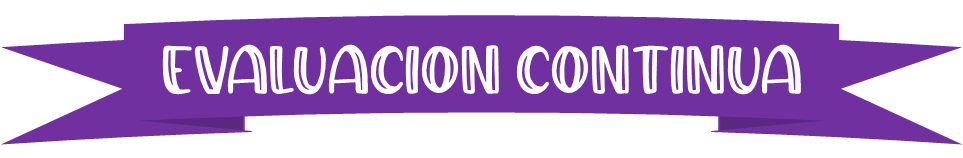 Alumno: PICAZO AGUILAR JOSÉ SEBASTIÁN		Fecha: 14/01/2021
Propósito: Recabar información para realizar la evaluación del desempeño de los alumnos y el dominio de los aprendizajes esperados que se trabajaron durante la jornada de práctica.
Instrucciones: Marcar con una ( X ) el nivel de desempeño alcanzado utilizando  la siguiente escala 1. No se presenta  2. Insuficiente  3. Suficiente  4. Satisfactorio  5. Destacado.  Según corresponda
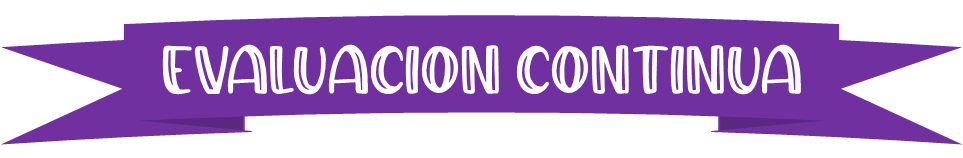 Alumno: LEIJA GARCÍA MÁXIMO ELÍAS		Fecha: 14/01/2021
Propósito: Recabar información para realizar la evaluación del desempeño de los alumnos y el dominio de los aprendizajes esperados que se trabajaron durante la jornada de práctica.
Instrucciones: Marcar con una ( X ) el nivel de desempeño alcanzado utilizando  la siguiente escala 1. No se presenta  2. Insuficiente  3. Suficiente  4. Satisfactorio  5. Destacado.  Según corresponda
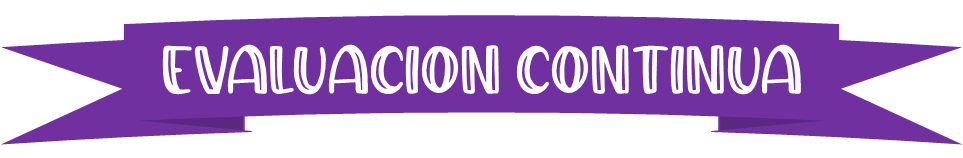 Alumno: LEIJA GARCÍA MÁXIMO ELÍAS		Fecha: 14/01/2021
Propósito: Recabar información para realizar la evaluación del desempeño de los alumnos y el dominio de los aprendizajes esperados que se trabajaron durante la jornada de práctica.
Instrucciones: Marcar con una ( X ) el nivel de desempeño alcanzado utilizando  la siguiente escala 1. No se presenta  2. Insuficiente  3. Suficiente  4. Satisfactorio  5. Destacado.  Según corresponda
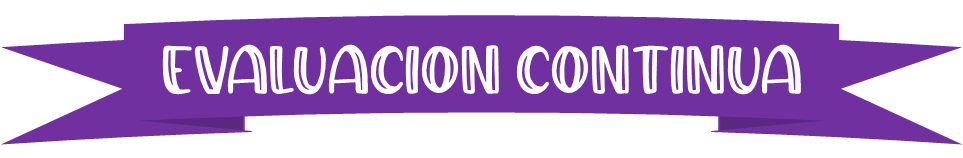 Alumno: MARTÍNEZ GARCÍA MATEO			Fecha: 14/01/2021
Propósito: Recabar información para realizar la evaluación del desempeño de los alumnos y el dominio de los aprendizajes esperados que se trabajaron durante la jornada de práctica.
Instrucciones: Marcar con una ( X ) el nivel de desempeño alcanzado utilizando  la siguiente escala 1. No se presenta  2. Insuficiente  3. Suficiente  4. Satisfactorio  5. Destacado.  Según corresponda
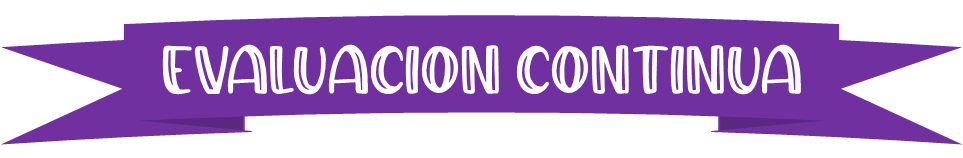 Alumno: MARTÍNEZ GARCÍA MATEO			Fecha: 14/01/2021
Propósito: Recabar información para realizar la evaluación del desempeño de los alumnos y el dominio de los aprendizajes esperados que se trabajaron durante la jornada de práctica.
Instrucciones: Marcar con una ( X ) el nivel de desempeño alcanzado utilizando  la siguiente escala 1. No se presenta  2. Insuficiente  3. Suficiente  4. Satisfactorio  5. Destacado.  Según corresponda
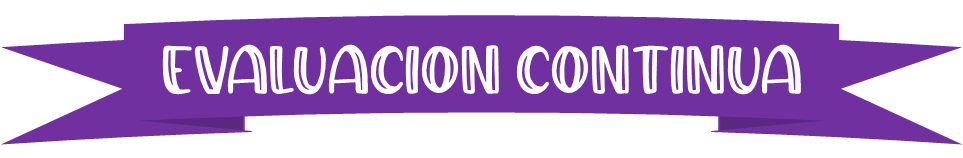 Alumno: MÁRQUEZ GAMA LORENZO SAMUEL		Fecha: 14/01/2021
Propósito: Recabar información para realizar la evaluación del desempeño de los alumnos y el dominio de los aprendizajes esperados que se trabajaron durante la jornada de práctica.
Instrucciones: Marcar con una ( X ) el nivel de desempeño alcanzado utilizando  la siguiente escala 1. No se presenta  2. Insuficiente  3. Suficiente  4. Satisfactorio  5. Destacado.  Según corresponda
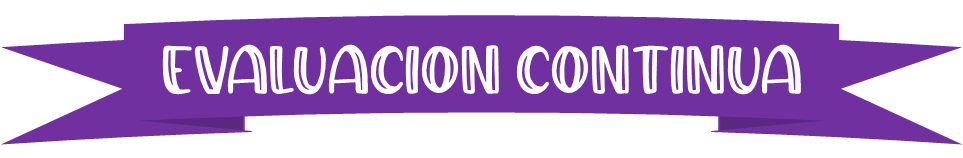 Alumno: MARQUÉZ GAMA LORENZO SAMUEL		Fecha: 14/01/2021
Propósito: Recabar información para realizar la evaluación del desempeño de los alumnos y el dominio de los aprendizajes esperados que se trabajaron durante la jornada de práctica.
Instrucciones: Marcar con una ( X ) el nivel de desempeño alcanzado utilizando  la siguiente escala 1. No se presenta  2. Insuficiente  3. Suficiente  4. Satisfactorio  5. Destacado.  Según corresponda
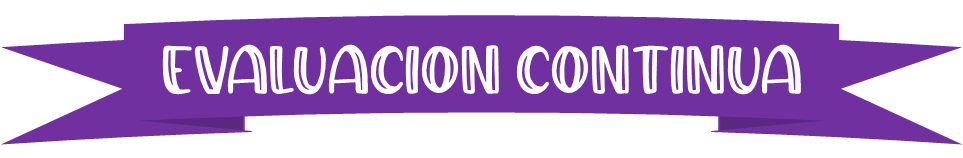 Alumno: SALINAS SÁNCHEZ MATEO OSIEL		Fecha: 14/01/2021
Propósito: Recabar información para realizar la evaluación del desempeño de los alumnos y el dominio de los aprendizajes esperados que se trabajaron durante la jornada de práctica.
Instrucciones: Marcar con una ( X ) el nivel de desempeño alcanzado utilizando  la siguiente escala 1. No se presenta  2. Insuficiente  3. Suficiente  4. Satisfactorio  5. Destacado.  Según corresponda
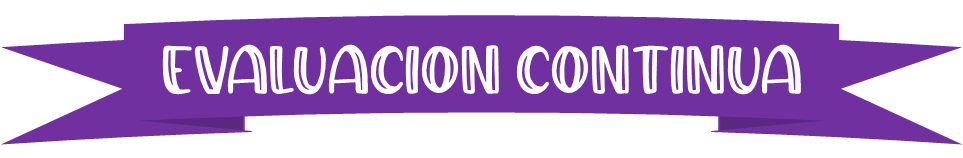 Alumno: SALINAS SÁNCHEZ MATEO OSIEL		Fecha: 14/01/2021
Propósito: Recabar información para realizar la evaluación del desempeño de los alumnos y el dominio de los aprendizajes esperados que se trabajaron durante la jornada de práctica.
Instrucciones: Marcar con una ( X ) el nivel de desempeño alcanzado utilizando  la siguiente escala 1. No se presenta  2. Insuficiente  3. Suficiente  4. Satisfactorio  5. Destacado.  Según corresponda
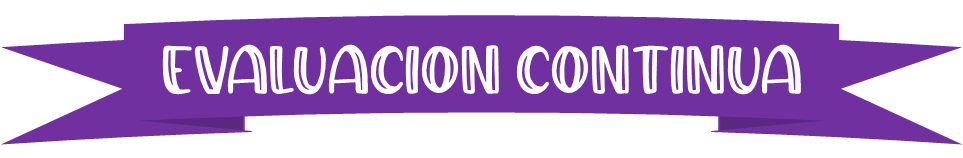 Alumno: RIVAS PUENTE ALLISON RUBI			Fecha: 15/01/2021
Propósito: Recabar información para realizar la evaluación del desempeño de los alumnos y el dominio de los aprendizajes esperados que se trabajaron durante la jornada de práctica.
Instrucciones: Marcar con una ( X ) el nivel de desempeño alcanzado utilizando  la siguiente escala 1. No se presenta  2. Insuficiente  3. Suficiente  4. Satisfactorio  5. Destacado.  Según corresponda
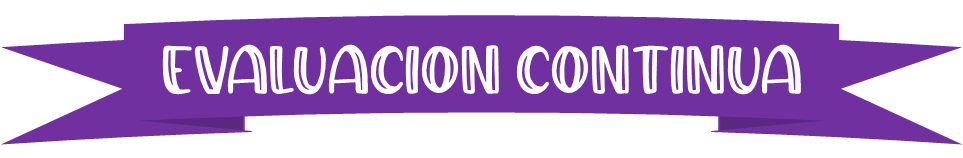 Alumno: RIVAS PUENTE ALLISON RUBI			Fecha: 15/01/2021
Propósito: Recabar información para realizar la evaluación del desempeño de los alumnos y el dominio de los aprendizajes esperados que se trabajaron durante la jornada de práctica.
Instrucciones: Marcar con una ( X ) el nivel de desempeño alcanzado utilizando  la siguiente escala 1. No se presenta  2. Insuficiente  3. Suficiente  4. Satisfactorio  5. Destacado.  Según corresponda
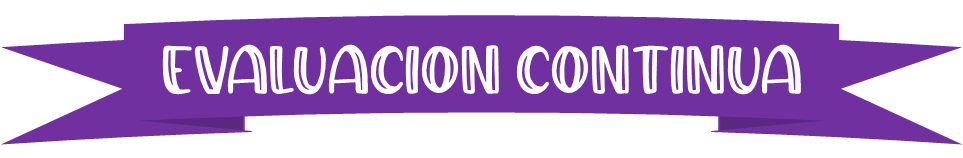 Alumno: SALAS ESCALANTE MARIO FROYLAN		Fecha: 15/01/2021
Propósito: Recabar información para realizar la evaluación del desempeño de los alumnos y el dominio de los aprendizajes esperados que se trabajaron durante la jornada de práctica.
Instrucciones: Marcar con una ( X ) el nivel de desempeño alcanzado utilizando  la siguiente escala 1. No se presenta  2. Insuficiente  3. Suficiente  4. Satisfactorio  5. Destacado.  Según corresponda
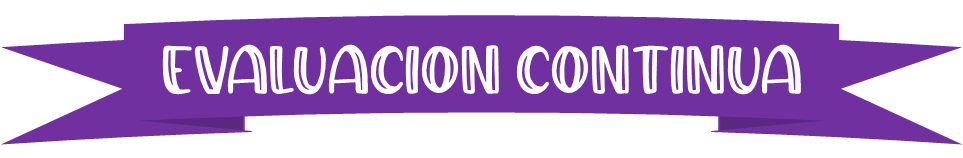 Alumno: SALAS ESCALANTE MARIO FROYLAN		Fecha: 15/01/2021
Propósito: Recabar información para realizar la evaluación del desempeño de los alumnos y el dominio de los aprendizajes esperados que se trabajaron durante la jornada de práctica.
Instrucciones: Marcar con una ( X ) el nivel de desempeño alcanzado utilizando  la siguiente escala 1. No se presenta  2. Insuficiente  3. Suficiente  4. Satisfactorio  5. Destacado.  Según corresponda
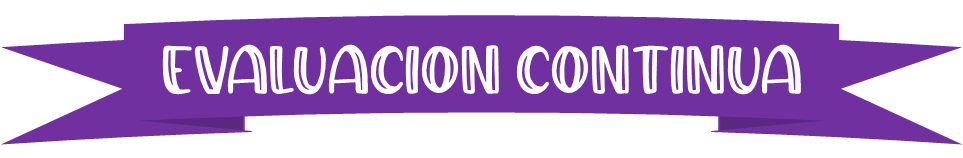 Alumno: ORDAZ PÉREZ DAYANA AURORA		Fecha: 15/01/2021
Propósito: Recabar información para realizar la evaluación del desempeño de los alumnos y el dominio de los aprendizajes esperados que se trabajaron durante la jornada de práctica.
Instrucciones: Marcar con una ( X ) el nivel de desempeño alcanzado utilizando  la siguiente escala 1. No se presenta  2. Insuficiente  3. Suficiente  4. Satisfactorio  5. Destacado.  Según corresponda
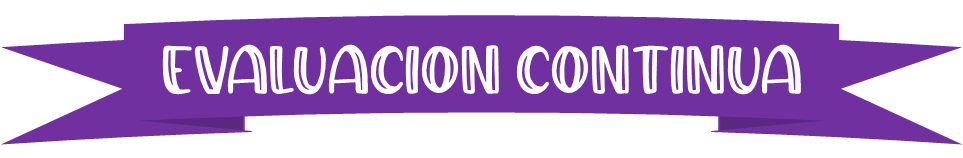 Alumno: ORDAZ PÉREZ DAYANA AURORA		Fecha: 15/01/2021
Propósito: Recabar información para realizar la evaluación del desempeño de los alumnos y el dominio de los aprendizajes esperados que se trabajaron durante la jornada de práctica.
Instrucciones: Marcar con una ( X ) el nivel de desempeño alcanzado utilizando  la siguiente escala 1. No se presenta  2. Insuficiente  3. Suficiente  4. Satisfactorio  5. Destacado.  Según corresponda
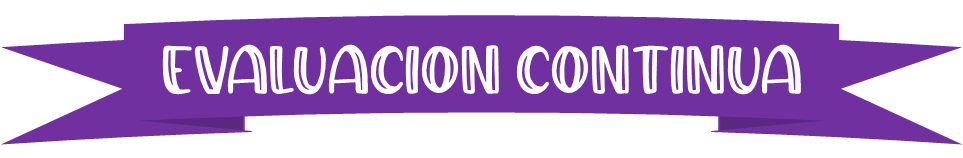 Alumno: LOZANO GONZÁLEZ OSCAR ARMANDO		Fecha: 15/01/2021
Propósito: Recabar información para realizar la evaluación del desempeño de los alumnos y el dominio de los aprendizajes esperados que se trabajaron durante la jornada de práctica.
Instrucciones: Marcar con una ( X ) el nivel de desempeño alcanzado utilizando  la siguiente escala 1. No se presenta  2. Insuficiente  3. Suficiente  4. Satisfactorio  5. Destacado.  Según corresponda
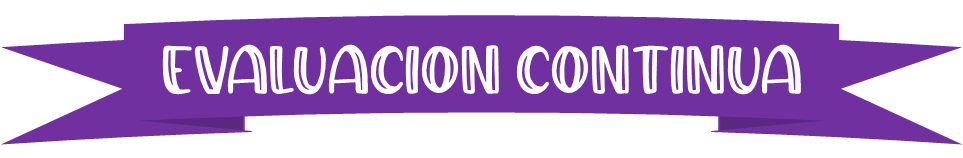 Alumno: LOZANO GONZÁLEZ OSCAR ARMANDO		Fecha: 15/01/2021
Propósito: Recabar información para realizar la evaluación del desempeño de los alumnos y el dominio de los aprendizajes esperados que se trabajaron durante la jornada de práctica.
Instrucciones: Marcar con una ( X ) el nivel de desempeño alcanzado utilizando  la siguiente escala 1. No se presenta  2. Insuficiente  3. Suficiente  4. Satisfactorio  5. Destacado.  Según corresponda
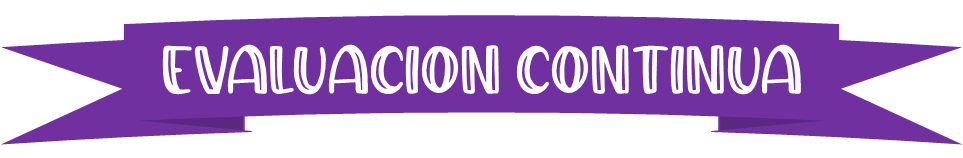 Alumno: ÁLVAREZ PRADO NEYTAN			Fecha: 15/01/2021
Propósito: Recabar información para realizar la evaluación del desempeño de los alumnos y el dominio de los aprendizajes esperados que se trabajaron durante la jornada de práctica.
Instrucciones: Marcar con una ( X ) el nivel de desempeño alcanzado utilizando  la siguiente escala 1. No se presenta  2. Insuficiente  3. Suficiente  4. Satisfactorio  5. Destacado.  Según corresponda
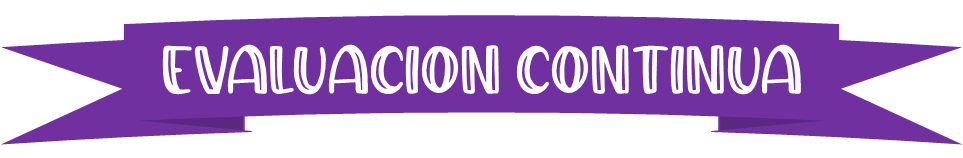 Alumno: ÁLVAREZ PRADO NEYTAN			Fecha: 15/01/2021
Propósito: Recabar información para realizar la evaluación del desempeño de los alumnos y el dominio de los aprendizajes esperados que se trabajaron durante la jornada de práctica.
Instrucciones: Marcar con una ( X ) el nivel de desempeño alcanzado utilizando  la siguiente escala 1. No se presenta  2. Insuficiente  3. Suficiente  4. Satisfactorio  5. Destacado.  Según corresponda
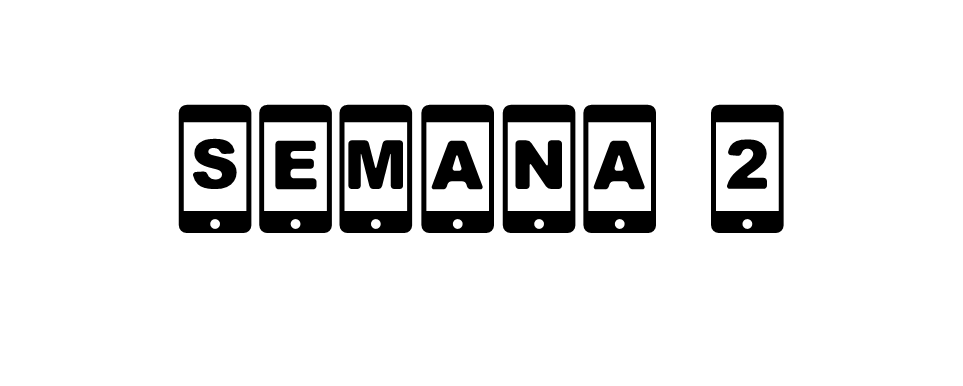 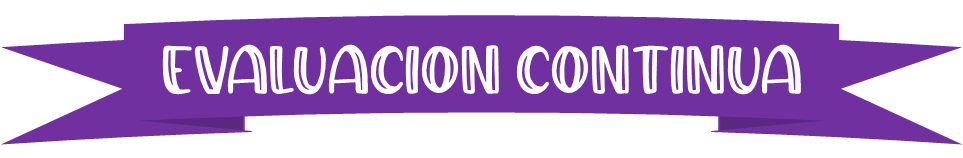 Alumno: ORDAZ PÉREZ DAYANA AURORA		Fecha: 19/01/2021
Propósito: Recabar información para realizar la evaluación del desempeño de los alumnos y el dominio de los aprendizajes esperados que se trabajaron durante la jornada de práctica.
Instrucciones: Marcar con una ( X ) el nivel de desempeño alcanzado utilizando  la siguiente escala 1. No se presenta  2. Insuficiente  3. Suficiente  4. Satisfactorio  5. Destacado.  Según corresponda
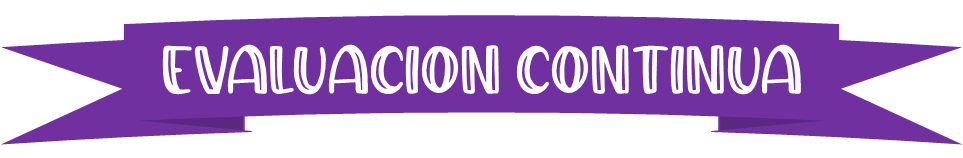 Alumno: ORDAZ PÉREZ DAYANA AURORA		Fecha: 19/01/2021
Propósito: Recabar información para realizar la evaluación del desempeño de los alumnos y el dominio de los aprendizajes esperados que se trabajaron durante la jornada de práctica.
Instrucciones: Marcar con una ( X ) el nivel de desempeño alcanzado utilizando  la siguiente escala 1. No se presenta  2. Insuficiente  3. Suficiente  4. Satisfactorio  5. Destacado.  Según corresponda
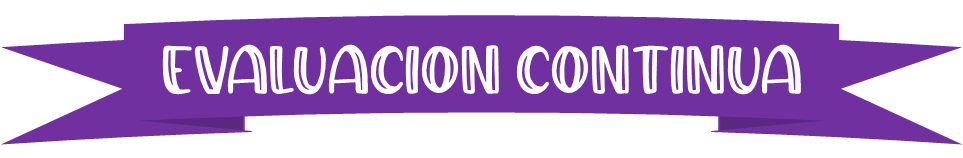 Alumno: MUÑIZ SALOMON NERINE MARIE		Fecha: 20/01/2021
Propósito: Recabar información para realizar la evaluación del desempeño de los alumnos y el dominio de los aprendizajes esperados que se trabajaron durante la jornada de práctica.
Instrucciones: Marcar con una ( X ) el nivel de desempeño alcanzado utilizando  la siguiente escala 1. No se presenta  2. Insuficiente  3. Suficiente  4. Satisfactorio  5. Destacado.  Según corresponda
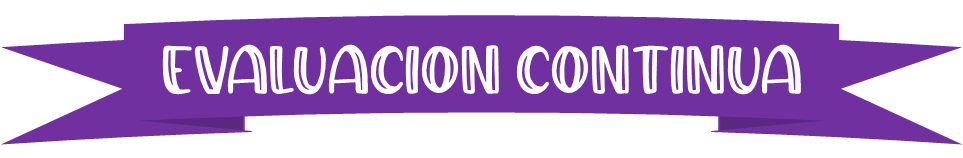 Alumno: MUÑIZ SALOMON NERINE MARIE		Fecha: 20/01/2021
Propósito: Recabar información para realizar la evaluación del desempeño de los alumnos y el dominio de los aprendizajes esperados que se trabajaron durante la jornada de práctica.
Instrucciones: Marcar con una ( X ) el nivel de desempeño alcanzado utilizando  la siguiente escala 1. No se presenta  2. Insuficiente  3. Suficiente  4. Satisfactorio  5. Destacado.  Según corresponda
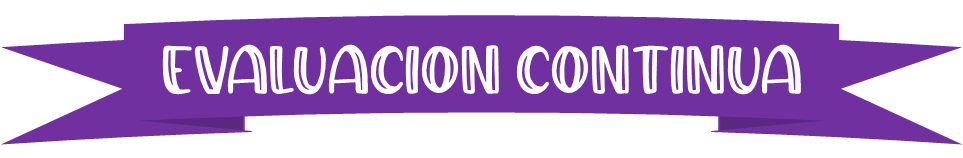 Alumno: ACOSTA MORALES SANTIAGO		Fecha: 21/01/2021
Propósito: Recabar información para realizar la evaluación del desempeño de los alumnos y el dominio de los aprendizajes esperados que se trabajaron durante la jornada de práctica.
Instrucciones: Marcar con una ( X ) el nivel de desempeño alcanzado utilizando  la siguiente escala 1. No se presenta  2. Insuficiente  3. Suficiente  4. Satisfactorio  5. Destacado.  Según corresponda
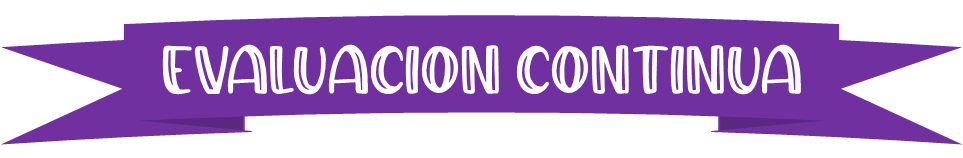 Alumno: ACOSTA MORALES SANTIAGO		Fecha: 21/01/2021
Propósito: Recabar información para realizar la evaluación del desempeño de los alumnos y el dominio de los aprendizajes esperados que se trabajaron durante la jornada de práctica.
Instrucciones: Marcar con una ( X ) el nivel de desempeño alcanzado utilizando  la siguiente escala 1. No se presenta  2. Insuficiente  3. Suficiente  4. Satisfactorio  5. Destacado.  Según corresponda
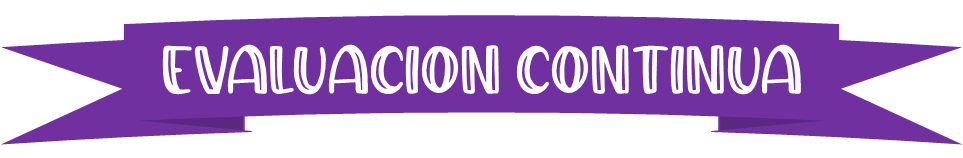 Alumno: RAMÍREZ ÁVILES ZOE ELIZABETH		Fecha: 21/01/2021
Propósito: Recabar información para realizar la evaluación del desempeño de los alumnos y el dominio de los aprendizajes esperados que se trabajaron durante la jornada de práctica.
Instrucciones: Marcar con una ( X ) el nivel de desempeño alcanzado utilizando  la siguiente escala 1. No se presenta  2. Insuficiente  3. Suficiente  4. Satisfactorio  5. Destacado.  Según corresponda
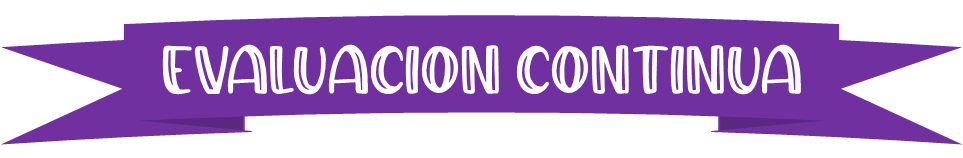 Alumno: RAMÍREZ ÁVILES ZOE ELIZABETH		Fecha: 21/01/2021
Propósito: Recabar información para realizar la evaluación del desempeño de los alumnos y el dominio de los aprendizajes esperados que se trabajaron durante la jornada de práctica.
Instrucciones: Marcar con una ( X ) el nivel de desempeño alcanzado utilizando  la siguiente escala 1. No se presenta  2. Insuficiente  3. Suficiente  4. Satisfactorio  5. Destacado.  Según corresponda
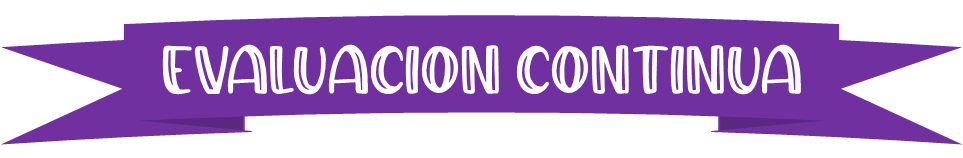 Alumno: LEIJA GARCÍA MÁXIMO ELIAS		Fecha: 21/01/2021
Propósito: Recabar información para realizar la evaluación del desempeño de los alumnos y el dominio de los aprendizajes esperados que se trabajaron durante la jornada de práctica.
Instrucciones: Marcar con una ( X ) el nivel de desempeño alcanzado utilizando  la siguiente escala 1. No se presenta  2. Insuficiente  3. Suficiente  4. Satisfactorio  5. Destacado.  Según corresponda
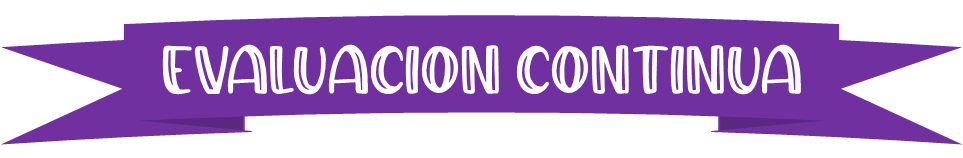 Alumno: LEIJA GARÍA MÁXIMO ELIAS			Fecha: 21/01/2021
Propósito: Recabar información para realizar la evaluación del desempeño de los alumnos y el dominio de los aprendizajes esperados que se trabajaron durante la jornada de práctica.
Instrucciones: Marcar con una ( X ) el nivel de desempeño alcanzado utilizando  la siguiente escala 1. No se presenta  2. Insuficiente  3. Suficiente  4. Satisfactorio  5. Destacado.  Según corresponda
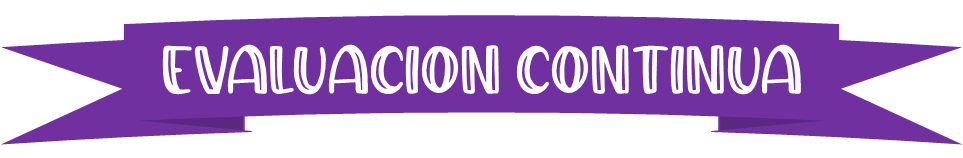 Alumno: MARQUEZ GAMA LORENZO SAMUEL		Fecha: 21/01/2021
Propósito: Recabar información para realizar la evaluación del desempeño de los alumnos y el dominio de los aprendizajes esperados que se trabajaron durante la jornada de práctica.
Instrucciones: Marcar con una ( X ) el nivel de desempeño alcanzado utilizando  la siguiente escala 1. No se presenta  2. Insuficiente  3. Suficiente  4. Satisfactorio  5. Destacado.  Según corresponda
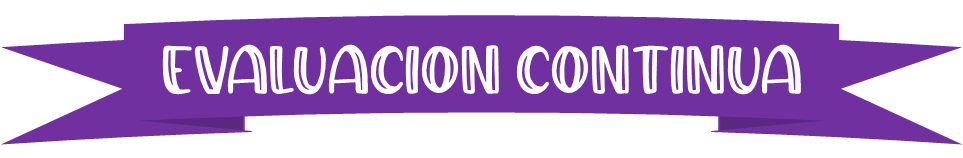 Alumno: MARQUEZ GAMA LORENZO SAMUEL		Fecha: 21/01/2021
Propósito: Recabar información para realizar la evaluación del desempeño de los alumnos y el dominio de los aprendizajes esperados que se trabajaron durante la jornada de práctica.
Instrucciones: Marcar con una ( X ) el nivel de desempeño alcanzado utilizando  la siguiente escala 1. No se presenta  2. Insuficiente  3. Suficiente  4. Satisfactorio  5. Destacado.  Según corresponda
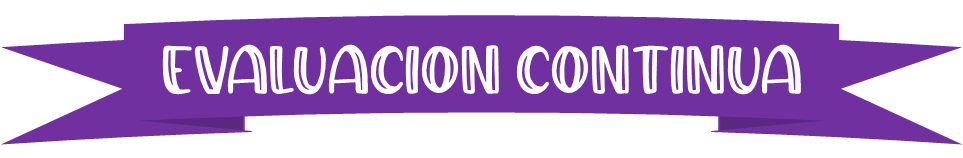 Alumno: MARTÍNEZ GARCÍA MATEO			Fecha: 21/01/2021
Propósito: Recabar información para realizar la evaluación del desempeño de los alumnos y el dominio de los aprendizajes esperados que se trabajaron durante la jornada de práctica.
Instrucciones: Marcar con una ( X ) el nivel de desempeño alcanzado utilizando  la siguiente escala 1. No se presenta  2. Insuficiente  3. Suficiente  4. Satisfactorio  5. Destacado.  Según corresponda
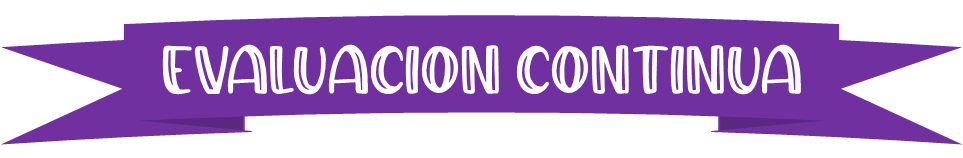 Alumno: MARTÍNEZ GARCÍA MATEO			Fecha: 21/01/2021
Propósito: Recabar información para realizar la evaluación del desempeño de los alumnos y el dominio de los aprendizajes esperados que se trabajaron durante la jornada de práctica.
Instrucciones: Marcar con una ( X ) el nivel de desempeño alcanzado utilizando  la siguiente escala 1. No se presenta  2. Insuficiente  3. Suficiente  4. Satisfactorio  5. Destacado.  Según corresponda
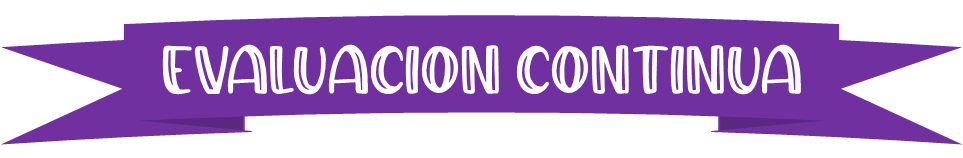 Alumno: LOZANO GONZÁLEZ OSCAR ARMANDO		Fecha: 21/01/2021
Propósito: Recabar información para realizar la evaluación del desempeño de los alumnos y el dominio de los aprendizajes esperados que se trabajaron durante la jornada de práctica.
Instrucciones: Marcar con una ( X ) el nivel de desempeño alcanzado utilizando  la siguiente escala 1. No se presenta  2. Insuficiente  3. Suficiente  4. Satisfactorio  5. Destacado.  Según corresponda
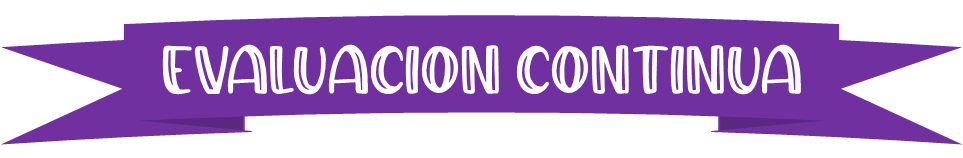 Alumno: LOZANO GONZÁLEZ OSCAR ARMANDO		Fecha: 21/01/2021
Propósito: Recabar información para realizar la evaluación del desempeño de los alumnos y el dominio de los aprendizajes esperados que se trabajaron durante la jornada de práctica.
Instrucciones: Marcar con una ( X ) el nivel de desempeño alcanzado utilizando  la siguiente escala 1. No se presenta  2. Insuficiente  3. Suficiente  4. Satisfactorio  5. Destacado.  Según corresponda
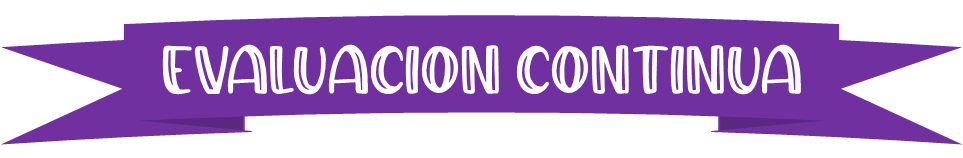 Alumno: MARINES CISNEROS MELANIE YULISSA		Fecha: 22/01/2021
Propósito: Recabar información para realizar la evaluación del desempeño de los alumnos y el dominio de los aprendizajes esperados que se trabajaron durante la jornada de práctica.
Instrucciones: Marcar con una ( X ) el nivel de desempeño alcanzado utilizando  la siguiente escala 1. No se presenta  2. Insuficiente  3. Suficiente  4. Satisfactorio  5. Destacado.  Según corresponda
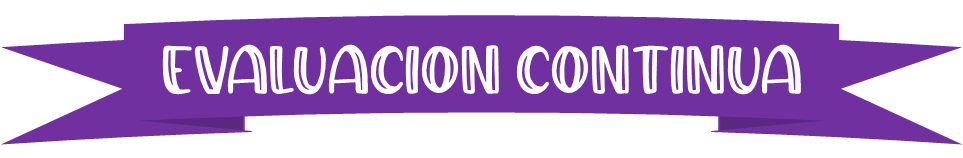 Alumno: MARINES CISNEROS MELANIE YULISSA		Fecha: 22/01/2021
Propósito: Recabar información para realizar la evaluación del desempeño de los alumnos y el dominio de los aprendizajes esperados que se trabajaron durante la jornada de práctica.
Instrucciones: Marcar con una ( X ) el nivel de desempeño alcanzado utilizando  la siguiente escala 1. No se presenta  2. Insuficiente  3. Suficiente  4. Satisfactorio  5. Destacado.  Según corresponda
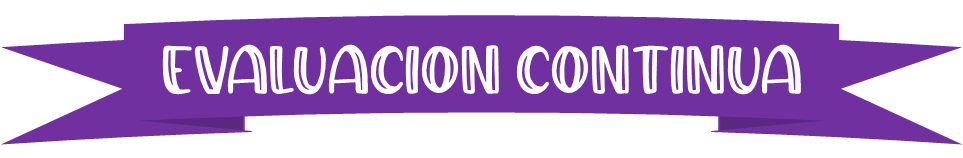 Alumno: RIVAS PUENTE ALLISON RUBI			Fecha: 22/01/2021
Propósito: Recabar información para realizar la evaluación del desempeño de los alumnos y el dominio de los aprendizajes esperados que se trabajaron durante la jornada de práctica.
Instrucciones: Marcar con una ( X ) el nivel de desempeño alcanzado utilizando  la siguiente escala 1. No se presenta  2. Insuficiente  3. Suficiente  4. Satisfactorio  5. Destacado.  Según corresponda
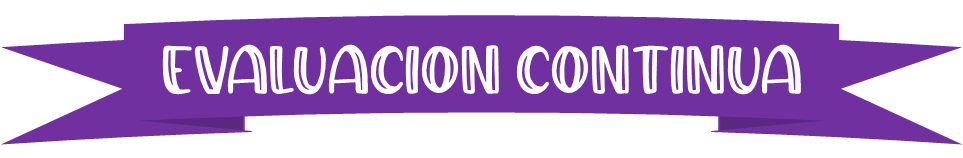 Alumno: RIVAS PUENTE ALLISON RUBI			Fecha: 22/01/2021
Propósito: Recabar información para realizar la evaluación del desempeño de los alumnos y el dominio de los aprendizajes esperados que se trabajaron durante la jornada de práctica.
Instrucciones: Marcar con una ( X ) el nivel de desempeño alcanzado utilizando  la siguiente escala 1. No se presenta  2. Insuficiente  3. Suficiente  4. Satisfactorio  5. Destacado.  Según corresponda
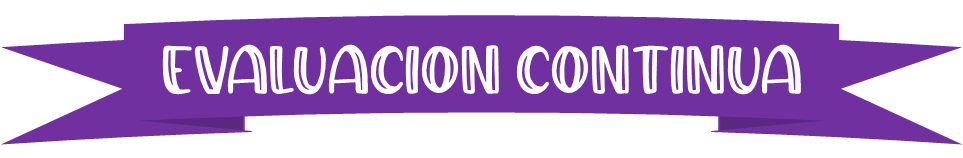 Alumno: ÁLVAREZ PRADO NEYTAN			Fecha: 22/01/2021
Propósito: Recabar información para realizar la evaluación del desempeño de los alumnos y el dominio de los aprendizajes esperados que se trabajaron durante la jornada de práctica.
Instrucciones: Marcar con una ( X ) el nivel de desempeño alcanzado utilizando  la siguiente escala 1. No se presenta  2. Insuficiente  3. Suficiente  4. Satisfactorio  5. Destacado.  Según corresponda
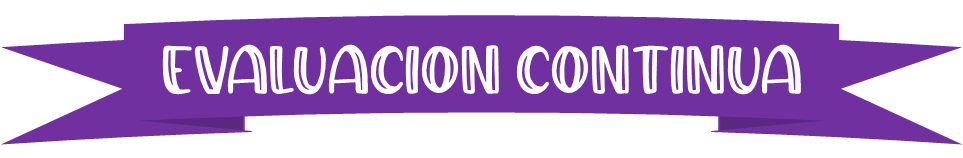 Alumno: ÁLVAREZ PRADO NEYTAN			Fecha: 22/01/2021
Propósito: Recabar información para realizar la evaluación del desempeño de los alumnos y el dominio de los aprendizajes esperados que se trabajaron durante la jornada de práctica.
Instrucciones: Marcar con una ( X ) el nivel de desempeño alcanzado utilizando  la siguiente escala 1. No se presenta  2. Insuficiente  3. Suficiente  4. Satisfactorio  5. Destacado.  Según corresponda
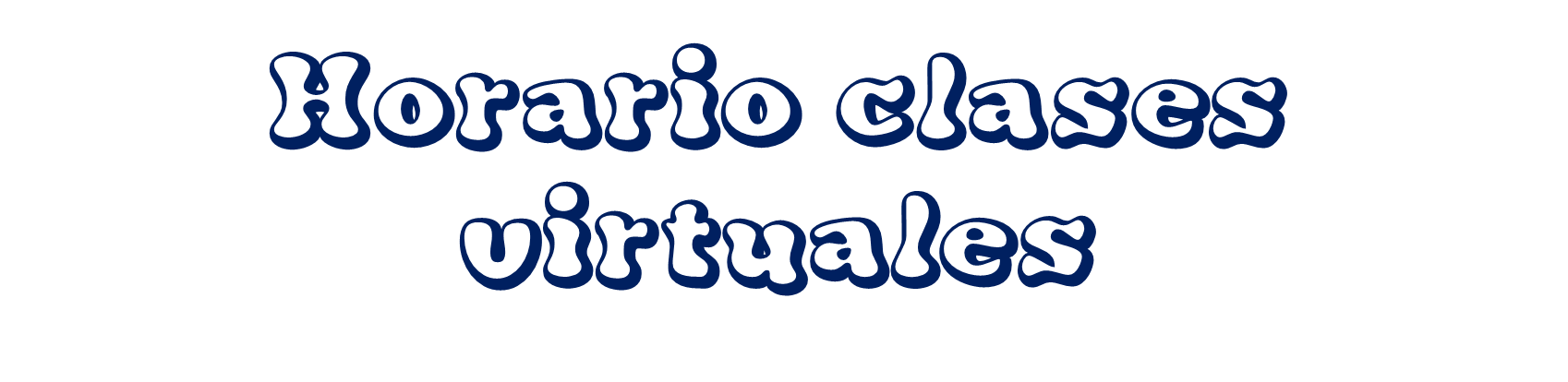 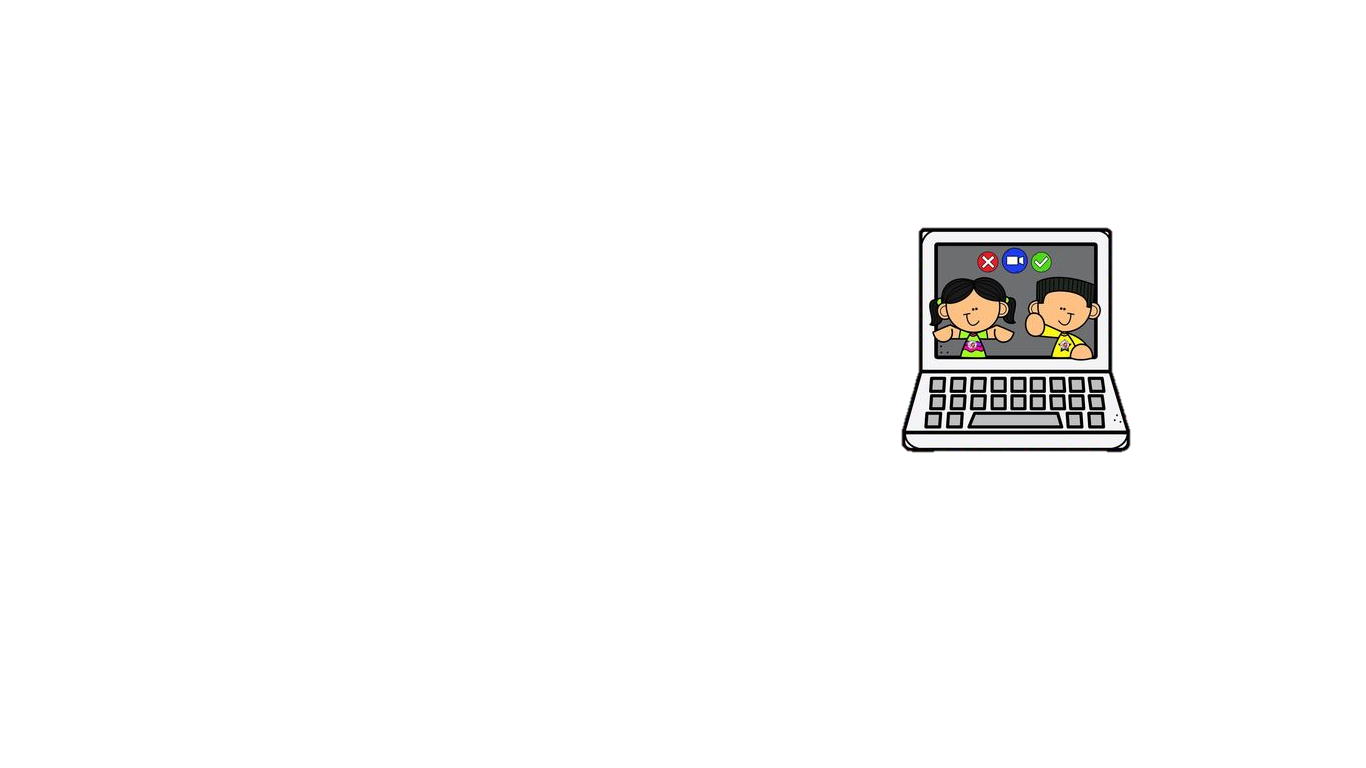 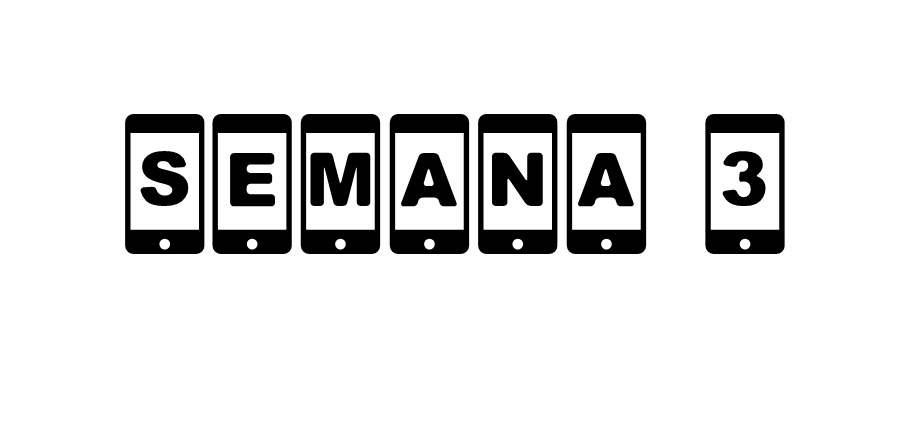 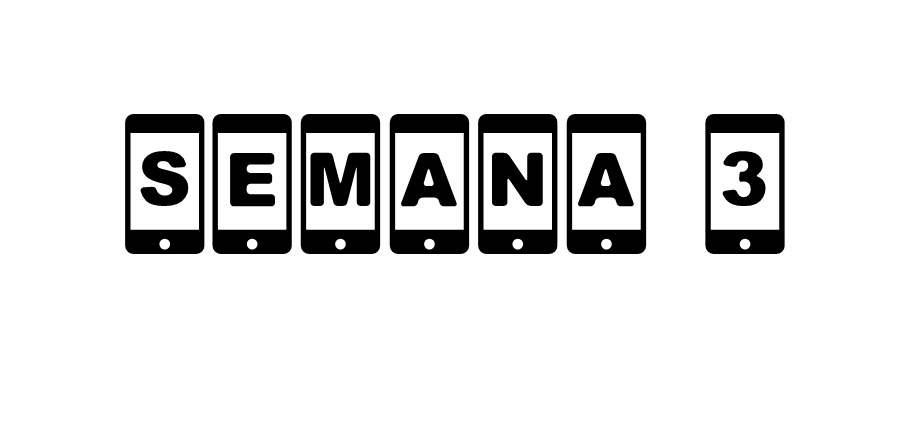 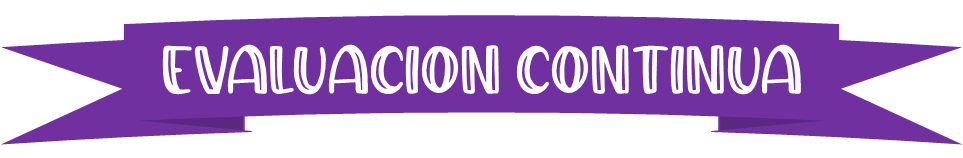 Alumno: MUÑIZ SALOMON NERINE MARIE		Fecha: 26/01/2021
Propósito: Recabar información para realizar la evaluación del desempeño de los alumnos y el dominio de los aprendizajes esperados que se trabajaron durante la jornada de práctica.
Instrucciones: Marcar con una ( X ) el nivel de desempeño alcanzado utilizando  la siguiente escala 1. No se presenta  2. Insuficiente  3. Suficiente  4. Satisfactorio  5. Destacado.  Según corresponda
NOTA: 2 indicadores son distintos a los que se encuentran en el plan de trabajo porque durante la clase se trabajó con temas diversos a los de aprende en casa para poder observar mucho mejor a los alumnos y evaluar el aprendizaje esperado con mayor precisión (dinámica propuesta por la educadora titular).
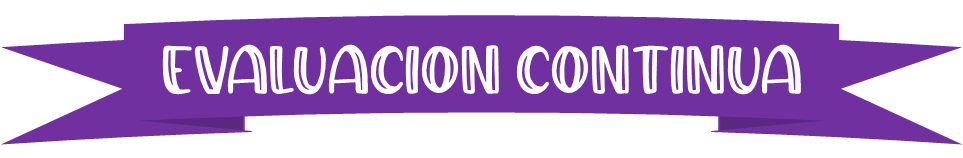 Alumno: MUÑIZ SALOMON NERINE MARIE		Fecha: 26/01/2021
Propósito: Recabar información para realizar la evaluación del desempeño de los alumnos y el dominio de los aprendizajes esperados que se trabajaron durante la jornada de práctica.
Instrucciones: Marcar con una ( X ) el nivel de desempeño alcanzado utilizando  la siguiente escala 1. No se presenta  2. Insuficiente  3. Suficiente  4. Satisfactorio  5. Destacado.  Según corresponda
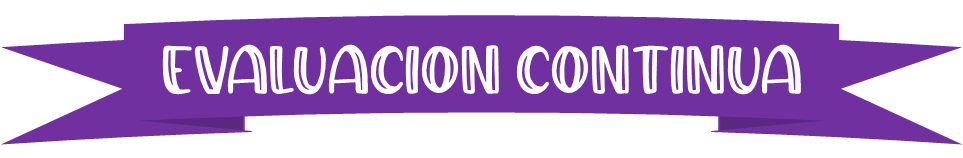 Alumno: MARTÍNEZ LÓPEZ CALEB ISMAEL		Fecha: 26/01/2021
Propósito: Recabar información para realizar la evaluación del desempeño de los alumnos y el dominio de los aprendizajes esperados que se trabajaron durante la jornada de práctica.
Instrucciones: Marcar con una ( X ) el nivel de desempeño alcanzado utilizando  la siguiente escala 1. No se presenta  2. Insuficiente  3. Suficiente  4. Satisfactorio  5. Destacado.  Según corresponda
NOTA: 2 indicadores son distintos a los que se encuentran en el plan de trabajo porque durante la clase se trabajó con temas diversos a los de aprende en casa para poder observar mucho mejor a los alumnos y evaluar el aprendizaje esperado con mayor precisión (dinámica propuesta por la educadora titular).
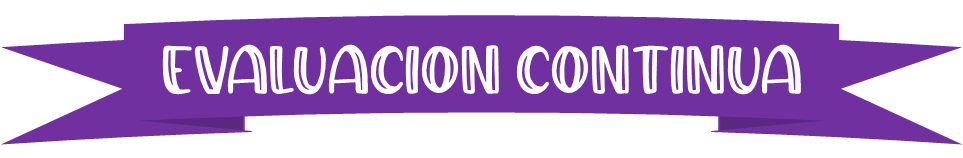 Alumno: MARTÍNEZ LÓPEZ CALEB ISMAEL		Fecha: 26/01/2021
Propósito: Recabar información para realizar la evaluación del desempeño de los alumnos y el dominio de los aprendizajes esperados que se trabajaron durante la jornada de práctica.
Instrucciones: Marcar con una ( X ) el nivel de desempeño alcanzado utilizando  la siguiente escala 1. No se presenta  2. Insuficiente  3. Suficiente  4. Satisfactorio  5. Destacado.  Según corresponda
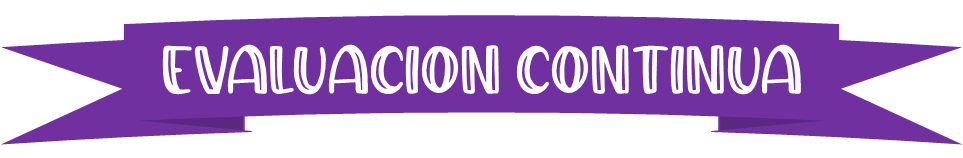 Alumno: LEIJA GARCÍA MÁXIMO ELÍAS		Fecha: 28/01/2021
Propósito: Recabar información para realizar la evaluación del desempeño de los alumnos y el dominio de los aprendizajes esperados que se trabajaron durante la jornada de práctica.
Instrucciones: Marcar con una ( X ) el nivel de desempeño alcanzado utilizando  la siguiente escala 1. No se presenta  2. Insuficiente  3. Suficiente  4. Satisfactorio  5. Destacado.  Según corresponda
NOTA: 2 indicadores son distintos a los que se encuentran en el plan de trabajo porque durante la clase se trabajó con temas diversos a los de aprende en casa para poder observar mucho mejor a los alumnos y evaluar el aprendizaje esperado con mayor precisión (dinámica propuesta por la educadora titular).
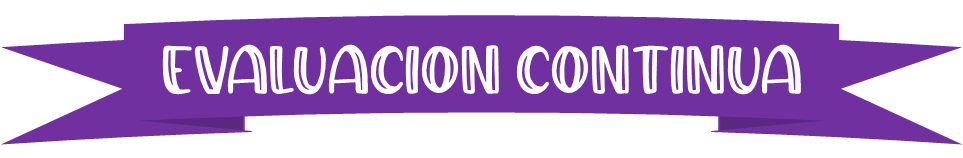 Alumno: LEIJA GARCÍA MÁXIMO ELÍAS		Fecha: 28/01/2021
Propósito: Recabar información para realizar la evaluación del desempeño de los alumnos y el dominio de los aprendizajes esperados que se trabajaron durante la jornada de práctica.
Instrucciones: Marcar con una ( X ) el nivel de desempeño alcanzado utilizando  la siguiente escala 1. No se presenta  2. Insuficiente  3. Suficiente  4. Satisfactorio  5. Destacado.  Según corresponda
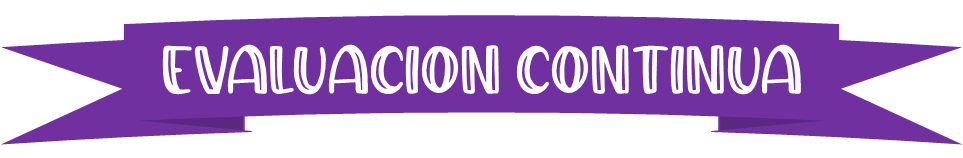 Alumno: ACOSTA MORALES SANTIAGO		Fecha: 28/01/2021
Propósito: Recabar información para realizar la evaluación del desempeño de los alumnos y el dominio de los aprendizajes esperados que se trabajaron durante la jornada de práctica.
Instrucciones: Marcar con una ( X ) el nivel de desempeño alcanzado utilizando  la siguiente escala 1. No se presenta  2. Insuficiente  3. Suficiente  4. Satisfactorio  5. Destacado.  Según corresponda
NOTA: 2 indicadores son distintos a los que se encuentran en el plan de trabajo porque durante la clase se trabajó con temas diversos a los de aprende en casa para poder observar mucho mejor a los alumnos y evaluar el aprendizaje esperado con mayor precisión (dinámica propuesta por la educadora titular).
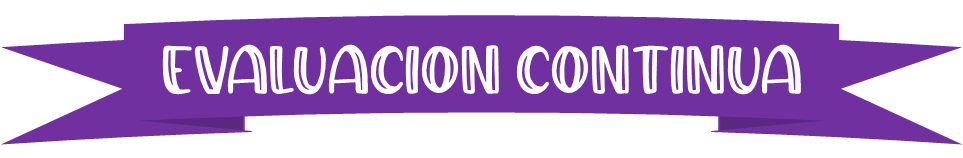 Alumno: ACOSTA MORALES SANTIAGO		Fecha: 28/01/2021
Propósito: Recabar información para realizar la evaluación del desempeño de los alumnos y el dominio de los aprendizajes esperados que se trabajaron durante la jornada de práctica.
Instrucciones: Marcar con una ( X ) el nivel de desempeño alcanzado utilizando  la siguiente escala 1. No se presenta  2. Insuficiente  3. Suficiente  4. Satisfactorio  5. Destacado.  Según corresponda
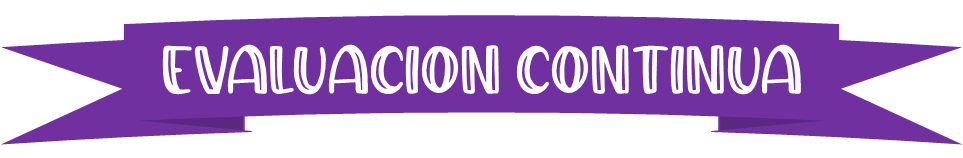 Alumno: RAMÍREZ ÁVILES ZOE ELIZABETH		Fecha: 28/01/2021
Propósito: Recabar información para realizar la evaluación del desempeño de los alumnos y el dominio de los aprendizajes esperados que se trabajaron durante la jornada de práctica.
Instrucciones: Marcar con una ( X ) el nivel de desempeño alcanzado utilizando  la siguiente escala 1. No se presenta  2. Insuficiente  3. Suficiente  4. Satisfactorio  5. Destacado.  Según corresponda
NOTA: 2 indicadores son distintos a los que se encuentran en el plan de trabajo porque durante la clase se trabajó con temas diversos a los de aprende en casa para poder observar mucho mejor a los alumnos y evaluar el aprendizaje esperado con mayor precisión (dinámica propuesta por la educadora titular).
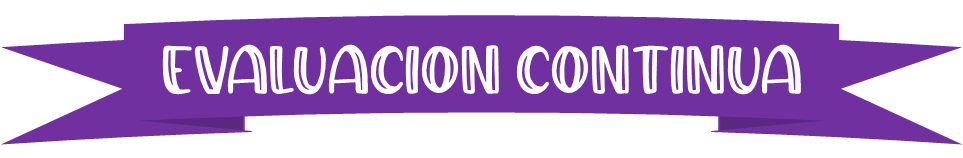 Alumno: RAMÍREZ ÁVILES ZOE ELIZABETH		Fecha: 28/01/2021
Propósito: Recabar información para realizar la evaluación del desempeño de los alumnos y el dominio de los aprendizajes esperados que se trabajaron durante la jornada de práctica.
Instrucciones: Marcar con una ( X ) el nivel de desempeño alcanzado utilizando  la siguiente escala 1. No se presenta  2. Insuficiente  3. Suficiente  4. Satisfactorio  5. Destacado.  Según corresponda
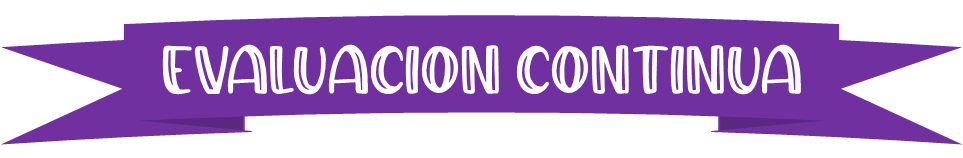 Alumno: MÁRQUEZ GAMA LORENZO SAMUEL		Fecha: 28/01/2021
Propósito: Recabar información para realizar la evaluación del desempeño de los alumnos y el dominio de los aprendizajes esperados que se trabajaron durante la jornada de práctica.
Instrucciones: Marcar con una ( X ) el nivel de desempeño alcanzado utilizando  la siguiente escala 1. No se presenta  2. Insuficiente  3. Suficiente  4. Satisfactorio  5. Destacado.  Según corresponda
NOTA: 2 indicadores son distintos a los que se encuentran en el plan de trabajo porque durante la clase se trabajó con temas diversos a los de aprende en casa para poder observar mucho mejor a los alumnos y evaluar el aprendizaje esperado con mayor precisión (dinámica propuesta por la educadora titular).
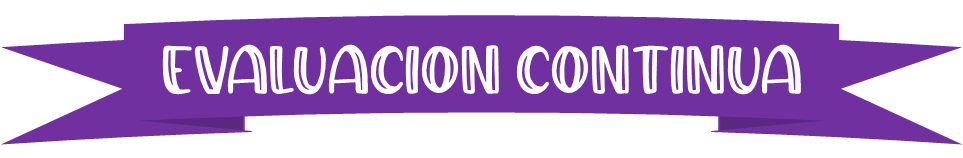 Alumno: MÁRQUEZ GAMA LORENZO SAMUEL		Fecha: 28/01/2021
Propósito: Recabar información para realizar la evaluación del desempeño de los alumnos y el dominio de los aprendizajes esperados que se trabajaron durante la jornada de práctica.
Instrucciones: Marcar con una ( X ) el nivel de desempeño alcanzado utilizando  la siguiente escala 1. No se presenta  2. Insuficiente  3. Suficiente  4. Satisfactorio  5. Destacado.  Según corresponda
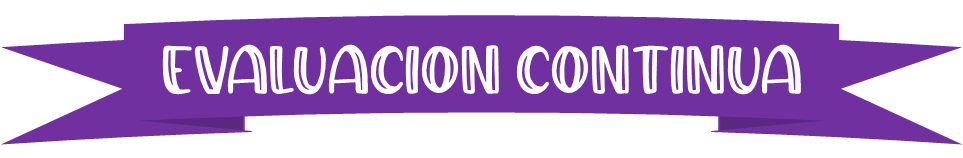 Alumno: RIVAS GARCÍA MATEO			Fecha: 28/01/2021
Propósito: Recabar información para realizar la evaluación del desempeño de los alumnos y el dominio de los aprendizajes esperados que se trabajaron durante la jornada de práctica.
Instrucciones: Marcar con una ( X ) el nivel de desempeño alcanzado utilizando  la siguiente escala 1. No se presenta  2. Insuficiente  3. Suficiente  4. Satisfactorio  5. Destacado.  Según corresponda
NOTA: 2 indicadores son distintos a los que se encuentran en el plan de trabajo porque durante la clase se trabajó con temas diversos a los de aprende en casa para poder observar mucho mejor a los alumnos y evaluar el aprendizaje esperado con mayor precisión (dinámica propuesta por la educadora titular).
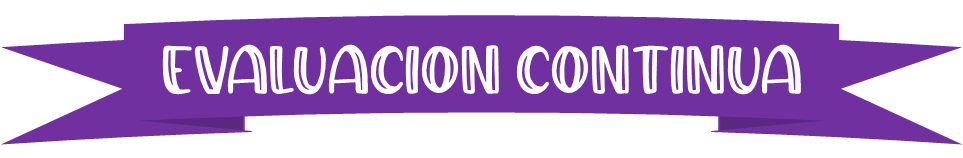 Alumno: RIVAS GARCÍA MATEO			Fecha: 28/01/2021
Propósito: Recabar información para realizar la evaluación del desempeño de los alumnos y el dominio de los aprendizajes esperados que se trabajaron durante la jornada de práctica.
Instrucciones: Marcar con una ( X ) el nivel de desempeño alcanzado utilizando  la siguiente escala 1. No se presenta  2. Insuficiente  3. Suficiente  4. Satisfactorio  5. Destacado.  Según corresponda
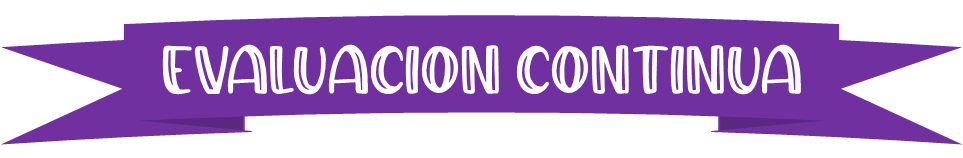 Alumno: PICAZO AGUILAR JOSÉ SEBASTIÁN		Fecha: 28/01/2021
Propósito: Recabar información para realizar la evaluación del desempeño de los alumnos y el dominio de los aprendizajes esperados que se trabajaron durante la jornada de práctica.
Instrucciones: Marcar con una ( X ) el nivel de desempeño alcanzado utilizando  la siguiente escala 1. No se presenta  2. Insuficiente  3. Suficiente  4. Satisfactorio  5. Destacado.  Según corresponda
NOTA: 2 indicadores son distintos a los que se encuentran en el plan de trabajo porque durante la clase se trabajó con temas diversos a los de aprende en casa para poder observar mucho mejor a los alumnos y evaluar el aprendizaje esperado con mayor precisión (dinámica propuesta por la educadora titular).
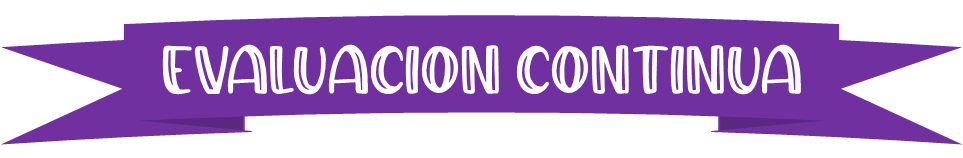 Alumno: PICAZO AGUILAR JOSÉ SEBASTIÁN		Fecha: 28/01/2021
Propósito: Recabar información para realizar la evaluación del desempeño de los alumnos y el dominio de los aprendizajes esperados que se trabajaron durante la jornada de práctica.
Instrucciones: Marcar con una ( X ) el nivel de desempeño alcanzado utilizando  la siguiente escala 1. No se presenta  2. Insuficiente  3. Suficiente  4. Satisfactorio  5. Destacado.  Según corresponda
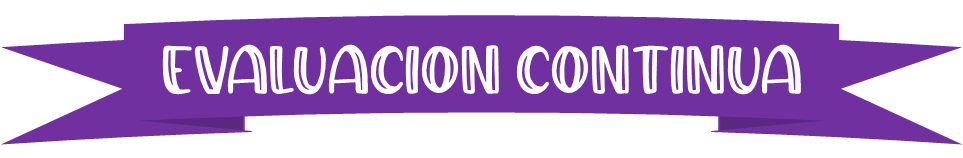 Alumno: MARINES CISNEROS MELANIE YULISSA		Fecha: 29/01/2021
Propósito: Recabar información para realizar la evaluación del desempeño de los alumnos y el dominio de los aprendizajes esperados que se trabajaron durante la jornada de práctica.
Instrucciones: Marcar con una ( X ) el nivel de desempeño alcanzado utilizando  la siguiente escala 1. No se presenta  2. Insuficiente  3. Suficiente  4. Satisfactorio  5. Destacado.  Según corresponda
NOTA: 2 indicadores son distintos a los que se encuentran en el plan de trabajo porque durante la clase se trabajó con temas diversos a los de aprende en casa para poder observar mucho mejor a los alumnos y evaluar el aprendizaje esperado con mayor precisión (dinámica propuesta por la educadora titular).
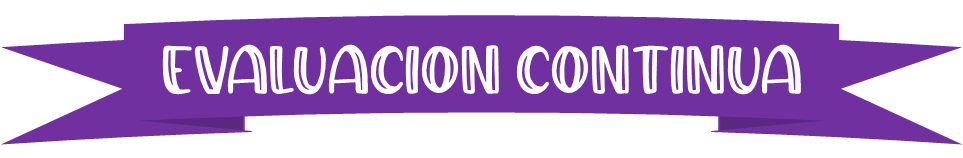 Alumno: MARINES CISNEROS MELANIE YULISSA		Fecha: 29/01/2021
Propósito: Recabar información para realizar la evaluación del desempeño de los alumnos y el dominio de los aprendizajes esperados que se trabajaron durante la jornada de práctica.
Instrucciones: Marcar con una ( X ) el nivel de desempeño alcanzado utilizando  la siguiente escala 1. No se presenta  2. Insuficiente  3. Suficiente  4. Satisfactorio  5. Destacado.  Según corresponda
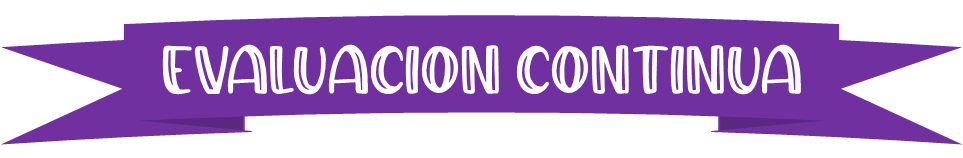 Alumno: ESCANDÓN CASTILLO ROMINA		Fecha: 29/01/2021
Propósito: Recabar información para realizar la evaluación del desempeño de los alumnos y el dominio de los aprendizajes esperados que se trabajaron durante la jornada de práctica.
Instrucciones: Marcar con una ( X ) el nivel de desempeño alcanzado utilizando  la siguiente escala 1. No se presenta  2. Insuficiente  3. Suficiente  4. Satisfactorio  5. Destacado.  Según corresponda
NOTA: 2 indicadores son distintos a los que se encuentran en el plan de trabajo porque durante la clase se trabajó con temas diversos a los de aprende en casa para poder observar mucho mejor a los alumnos y evaluar el aprendizaje esperado con mayor precisión (dinámica propuesta por la educadora titular).
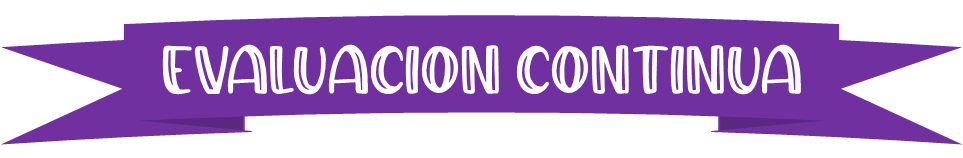 Alumno: ESCANDÓN CASTILLO ROMINA		Fecha: 29/01/2021
Propósito: Recabar información para realizar la evaluación del desempeño de los alumnos y el dominio de los aprendizajes esperados que se trabajaron durante la jornada de práctica.
Instrucciones: Marcar con una ( X ) el nivel de desempeño alcanzado utilizando  la siguiente escala 1. No se presenta  2. Insuficiente  3. Suficiente  4. Satisfactorio  5. Destacado.  Según corresponda
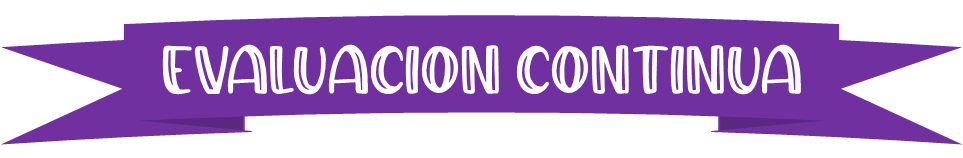 Alumno: ÁLVAREZ PRADO NEYTAN			Fecha: 29/01/2021
Propósito: Recabar información para realizar la evaluación del desempeño de los alumnos y el dominio de los aprendizajes esperados que se trabajaron durante la jornada de práctica.
Instrucciones: Marcar con una ( X ) el nivel de desempeño alcanzado utilizando  la siguiente escala 1. No se presenta  2. Insuficiente  3. Suficiente  4. Satisfactorio  5. Destacado.  Según corresponda
NOTA: 2 indicadores son distintos a los que se encuentran en el plan de trabajo porque durante la clase se trabajó con temas diversos a los de aprende en casa para poder observar mucho mejor a los alumnos y evaluar el aprendizaje esperado con mayor precisión (dinámica propuesta por la educadora titular).
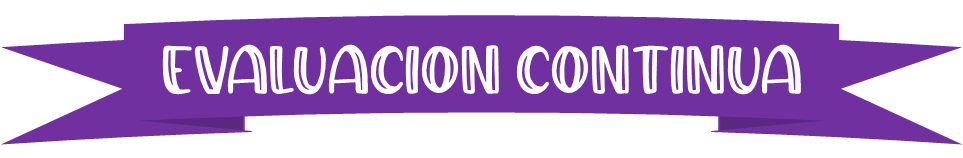 Alumno: ÁLVAREZ PRADO NEYTAN			Fecha: 29/01/2021
Propósito: Recabar información para realizar la evaluación del desempeño de los alumnos y el dominio de los aprendizajes esperados que se trabajaron durante la jornada de práctica.
Instrucciones: Marcar con una ( X ) el nivel de desempeño alcanzado utilizando  la siguiente escala 1. No se presenta  2. Insuficiente  3. Suficiente  4. Satisfactorio  5. Destacado.  Según corresponda
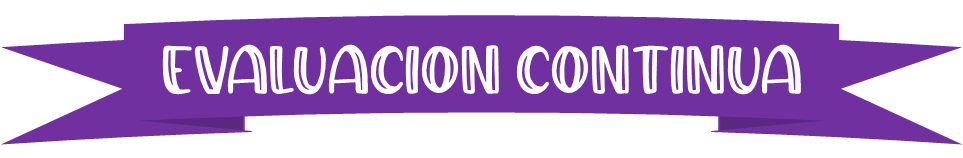 Alumno: LEYVA RAMÍREZ CARLOS ANTONIO		Fecha: 29/01/2021
Propósito: Recabar información para realizar la evaluación del desempeño de los alumnos y el dominio de los aprendizajes esperados que se trabajaron durante la jornada de práctica.
Instrucciones: Marcar con una ( X ) el nivel de desempeño alcanzado utilizando  la siguiente escala 1. No se presenta  2. Insuficiente  3. Suficiente  4. Satisfactorio  5. Destacado.  Según corresponda
NOTA: 2 indicadores son distintos a los que se encuentran en el plan de trabajo porque durante la clase se trabajó con temas diversos a los de aprende en casa para poder observar mucho mejor a los alumnos y evaluar el aprendizaje esperado con mayor precisión (dinámica propuesta por la educadora titular).
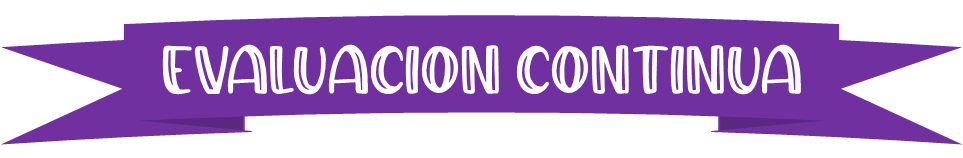 Alumno: LEYVA RAMÍREZ CARLOS ANTONIO		Fecha: 29/01/2021
Propósito: Recabar información para realizar la evaluación del desempeño de los alumnos y el dominio de los aprendizajes esperados que se trabajaron durante la jornada de práctica.
Instrucciones: Marcar con una ( X ) el nivel de desempeño alcanzado utilizando  la siguiente escala 1. No se presenta  2. Insuficiente  3. Suficiente  4. Satisfactorio  5. Destacado.  Según corresponda
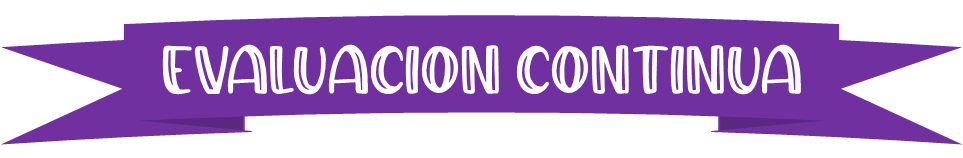 Alumno: RIVAS PUENTE ALLISON RUBÍ			Fecha: 29/01/2021
Propósito: Recabar información para realizar la evaluación del desempeño de los alumnos y el dominio de los aprendizajes esperados que se trabajaron durante la jornada de práctica.
Instrucciones: Marcar con una ( X ) el nivel de desempeño alcanzado utilizando  la siguiente escala 1. No se presenta  2. Insuficiente  3. Suficiente  4. Satisfactorio  5. Destacado.  Según corresponda
NOTA: 2 indicadores son distintos a los que se encuentran en el plan de trabajo porque durante la clase se trabajó con temas diversos a los de aprende en casa para poder observar mucho mejor a los alumnos y evaluar el aprendizaje esperado con mayor precisión (dinámica propuesta por la educadora titular).
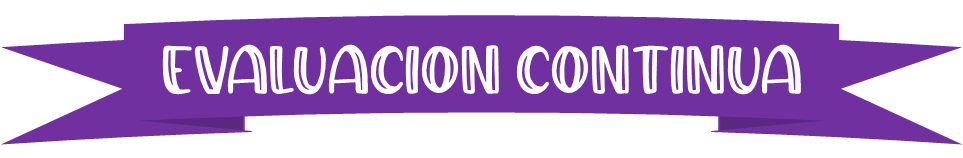 Alumno: RIVAS PUENTE ALLISON RUBÍ			Fecha: 29/01/2021
Propósito: Recabar información para realizar la evaluación del desempeño de los alumnos y el dominio de los aprendizajes esperados que se trabajaron durante la jornada de práctica.
Instrucciones: Marcar con una ( X ) el nivel de desempeño alcanzado utilizando  la siguiente escala 1. No se presenta  2. Insuficiente  3. Suficiente  4. Satisfactorio  5. Destacado.  Según corresponda
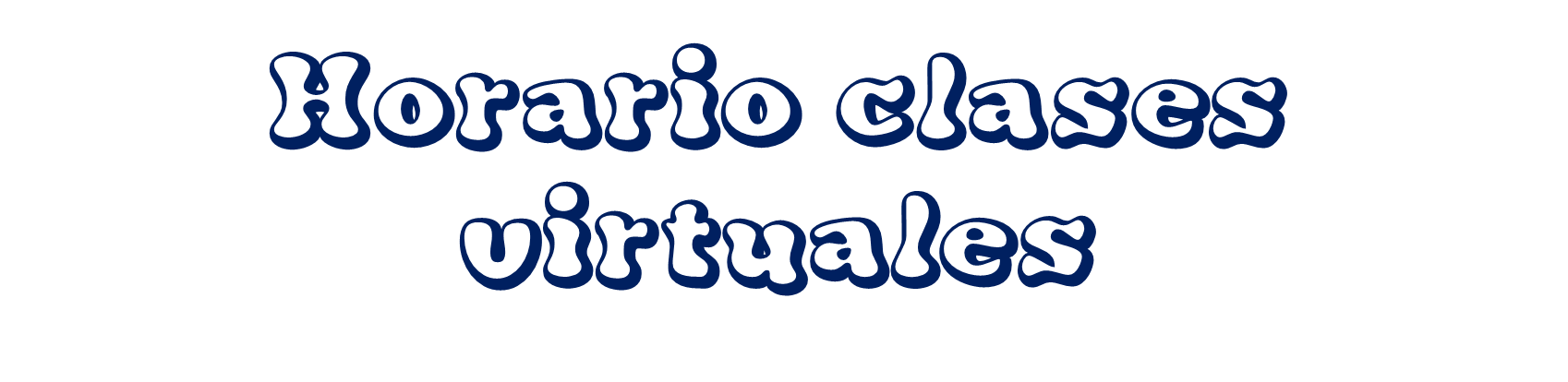 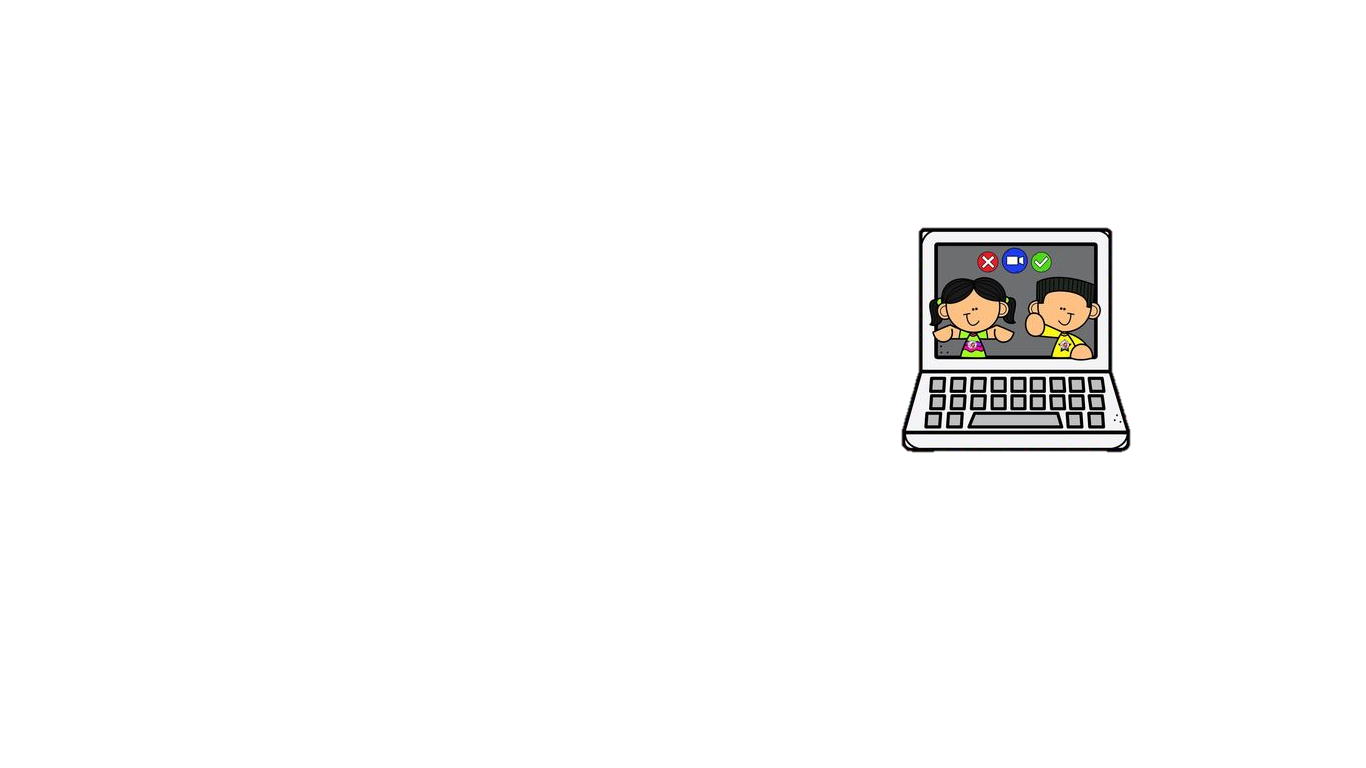 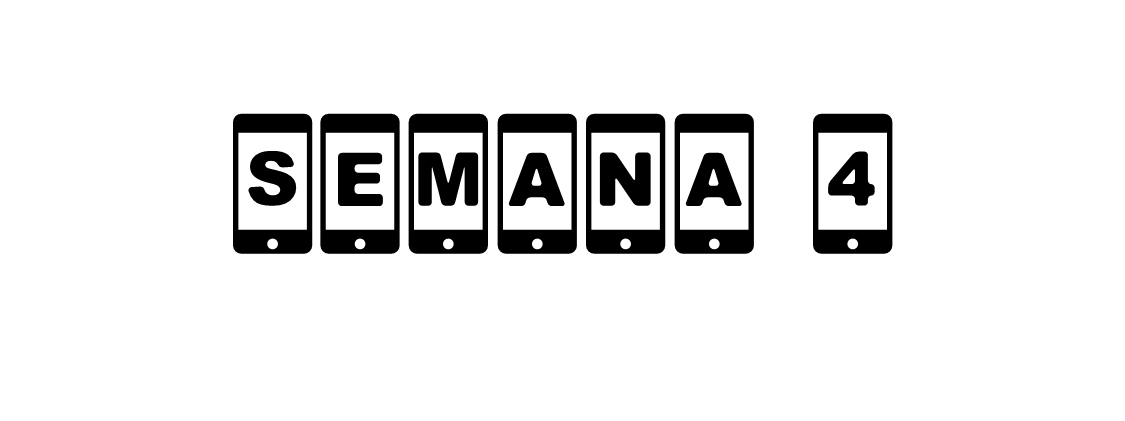 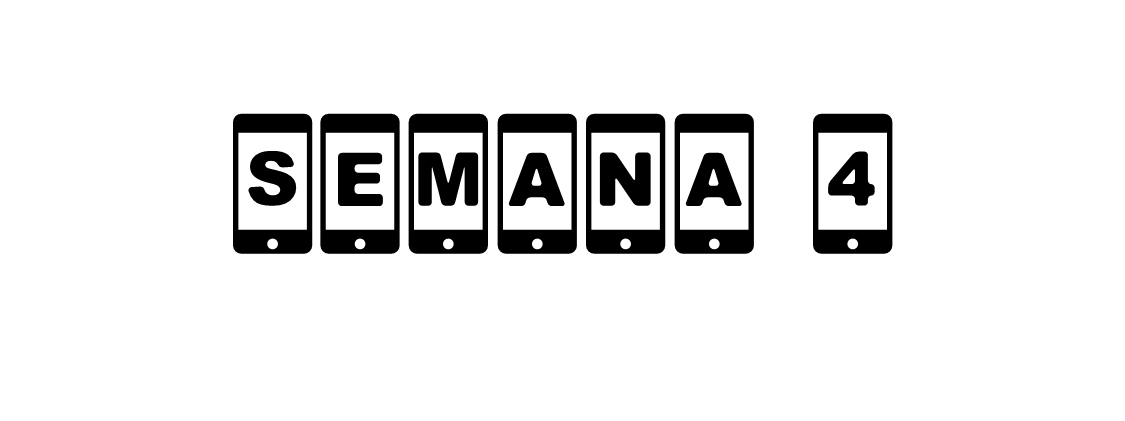 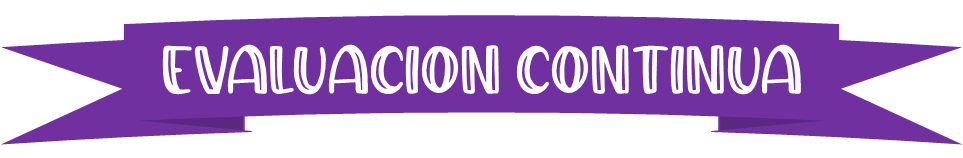 Alumno: ESCANDÓN CASTILLO ROMINA		Fecha: 02/02/2021
Propósito: Recabar información para realizar la evaluación del desempeño de los alumnos y el dominio de los aprendizajes esperados que se trabajaron durante la jornada de práctica.
Instrucciones: Marcar con una ( X ) el nivel de desempeño alcanzado utilizando  la siguiente escala 1. No se presenta  2. Insuficiente  3. Suficiente  4. Satisfactorio  5. Destacado.  Según corresponda
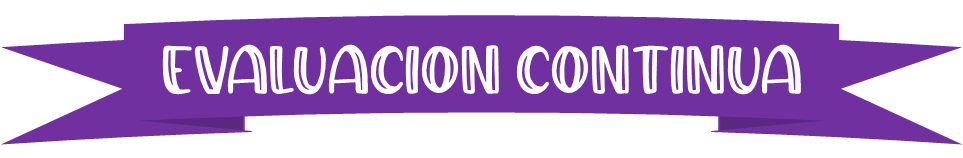 Alumno: SALINAS SÁNCHEZ MATEO OSIEL		Fecha: 04/02/2021
Propósito: Recabar información para realizar la evaluación del desempeño de los alumnos y el dominio de los aprendizajes esperados que se trabajaron durante la jornada de práctica.
Instrucciones: Marcar con una ( X ) el nivel de desempeño alcanzado utilizando  la siguiente escala 1. No se presenta  2. Insuficiente  3. Suficiente  4. Satisfactorio  5. Destacado.  Según corresponda
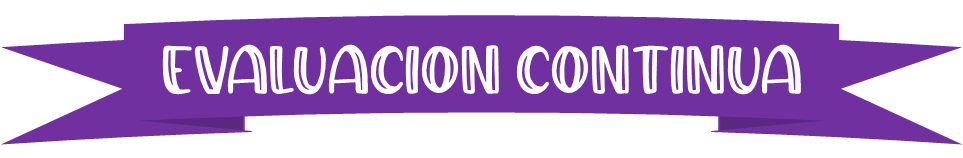 Alumno: LEIJA GARCÍA MÁXIMO ELÍAS		Fecha: 04/02/2021
Propósito: Recabar información para realizar la evaluación del desempeño de los alumnos y el dominio de los aprendizajes esperados que se trabajaron durante la jornada de práctica.
Instrucciones: Marcar con una ( X ) el nivel de desempeño alcanzado utilizando  la siguiente escala 1. No se presenta  2. Insuficiente  3. Suficiente  4. Satisfactorio  5. Destacado.  Según corresponda
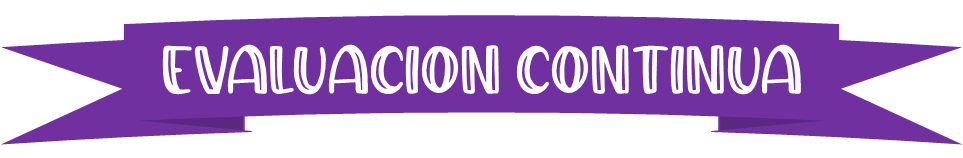 Alumno: PICAZO AGUILAR JOSÉ SEBASTIÁN		Fecha: 04/02/2021
Propósito: Recabar información para realizar la evaluación del desempeño de los alumnos y el dominio de los aprendizajes esperados que se trabajaron durante la jornada de práctica.
Instrucciones: Marcar con una ( X ) el nivel de desempeño alcanzado utilizando  la siguiente escala 1. No se presenta  2. Insuficiente  3. Suficiente  4. Satisfactorio  5. Destacado.  Según corresponda
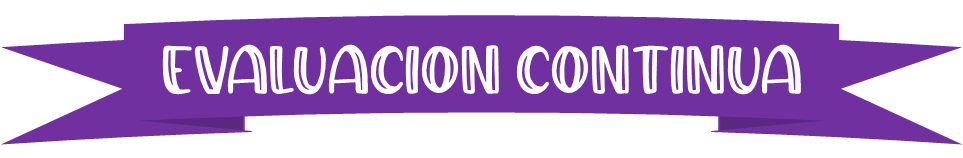 Alumno: MUÑIZ MAGALLANES NERINE MARIE		Fecha: 04/02/2021
Propósito: Recabar información para realizar la evaluación del desempeño de los alumnos y el dominio de los aprendizajes esperados que se trabajaron durante la jornada de práctica.
Instrucciones: Marcar con una ( X ) el nivel de desempeño alcanzado utilizando  la siguiente escala 1. No se presenta  2. Insuficiente  3. Suficiente  4. Satisfactorio  5. Destacado.  Según corresponda
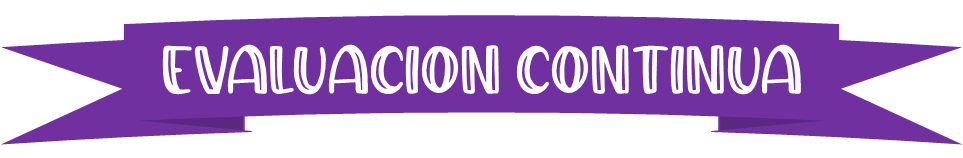 Alumno: MARQUEZ GAMA LORENZO SAMUEL		Fecha: 04/02/2021
Propósito: Recabar información para realizar la evaluación del desempeño de los alumnos y el dominio de los aprendizajes esperados que se trabajaron durante la jornada de práctica.
Instrucciones: Marcar con una ( X ) el nivel de desempeño alcanzado utilizando  la siguiente escala 1. No se presenta  2. Insuficiente  3. Suficiente  4. Satisfactorio  5. Destacado.  Según corresponda
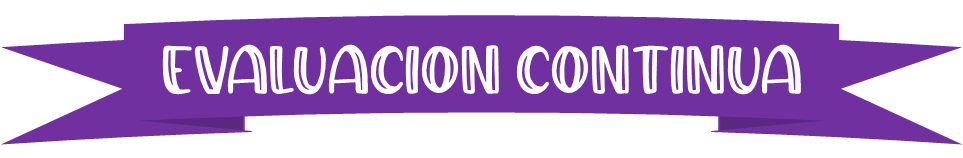 Alumno: SOTO GONZÁLEZ MARIAN ALEXANDRA		Fecha: 04/02/2021
Propósito: Recabar información para realizar la evaluación del desempeño de los alumnos y el dominio de los aprendizajes esperados que se trabajaron durante la jornada de práctica.
Instrucciones: Marcar con una ( X ) el nivel de desempeño alcanzado utilizando  la siguiente escala 1. No se presenta  2. Insuficiente  3. Suficiente  4. Satisfactorio  5. Destacado.  Según corresponda
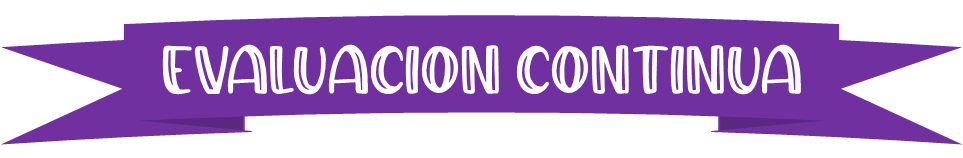 Alumno: SOTO GONZÁLEZ CAROLINE ISABELA		Fecha: 04/02/2021
Propósito: Recabar información para realizar la evaluación del desempeño de los alumnos y el dominio de los aprendizajes esperados que se trabajaron durante la jornada de práctica.
Instrucciones: Marcar con una ( X ) el nivel de desempeño alcanzado utilizando  la siguiente escala 1. No se presenta  2. Insuficiente  3. Suficiente  4. Satisfactorio  5. Destacado.  Según corresponda
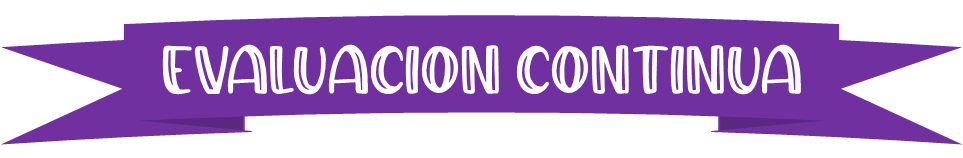 Alumno: MARTÍNEZ GARCÍA MATEO			Fecha: 04/02/2021
Propósito: Recabar información para realizar la evaluación del desempeño de los alumnos y el dominio de los aprendizajes esperados que se trabajaron durante la jornada de práctica.
Instrucciones: Marcar con una ( X ) el nivel de desempeño alcanzado utilizando  la siguiente escala 1. No se presenta  2. Insuficiente  3. Suficiente  4. Satisfactorio  5. Destacado.  Según corresponda
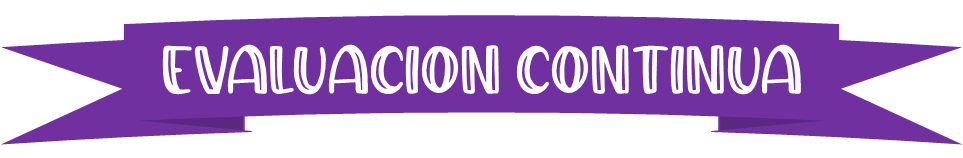 Alumno: SALAS ESCALANTE MARIO FROYLAN		Fecha: 05/02/2021
Propósito: Recabar información para realizar la evaluación del desempeño de los alumnos y el dominio de los aprendizajes esperados que se trabajaron durante la jornada de práctica.
Instrucciones: Marcar con una ( X ) el nivel de desempeño alcanzado utilizando  la siguiente escala 1. No se presenta  2. Insuficiente  3. Suficiente  4. Satisfactorio  5. Destacado.  Según corresponda
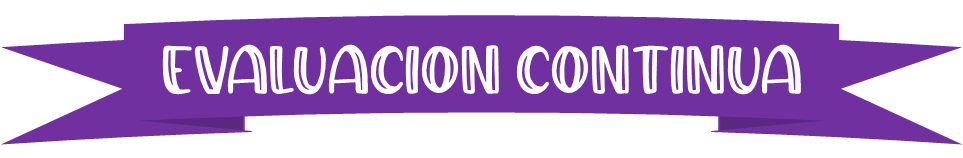 Alumno: MARTÍNEZ LÓPEZ CALEB ISMAEL		Fecha: 05/02/2021
Propósito: Recabar información para realizar la evaluación del desempeño de los alumnos y el dominio de los aprendizajes esperados que se trabajaron durante la jornada de práctica.
Instrucciones: Marcar con una ( X ) el nivel de desempeño alcanzado utilizando  la siguiente escala 1. No se presenta  2. Insuficiente  3. Suficiente  4. Satisfactorio  5. Destacado.  Según corresponda
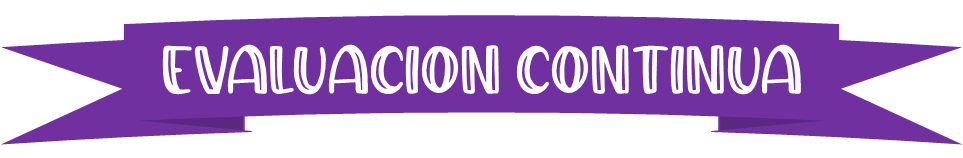 Alumno: RIVAS PUENTE ALLISON RUBI			Fecha: 05/02/2021
Propósito: Recabar información para realizar la evaluación del desempeño de los alumnos y el dominio de los aprendizajes esperados que se trabajaron durante la jornada de práctica.
Instrucciones: Marcar con una ( X ) el nivel de desempeño alcanzado utilizando  la siguiente escala 1. No se presenta  2. Insuficiente  3. Suficiente  4. Satisfactorio  5. Destacado.  Según corresponda
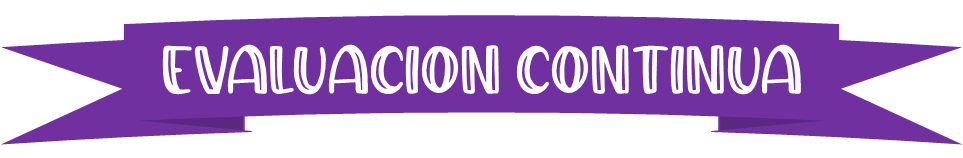 Alumno: MARINES CISNEROS MELANIE YULSSA		Fecha: 05/02/2021
Propósito: Recabar información para realizar la evaluación del desempeño de los alumnos y el dominio de los aprendizajes esperados que se trabajaron durante la jornada de práctica.
Instrucciones: Marcar con una ( X ) el nivel de desempeño alcanzado utilizando  la siguiente escala 1. No se presenta  2. Insuficiente  3. Suficiente  4. Satisfactorio  5. Destacado.  Según corresponda
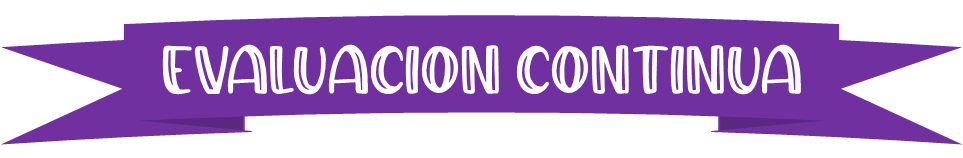 Alumno: LORENZO GONZÁLEZ OSCAR ARMANDO		Fecha: 05/02/2021
Propósito: Recabar información para realizar la evaluación del desempeño de los alumnos y el dominio de los aprendizajes esperados que se trabajaron durante la jornada de práctica.
Instrucciones: Marcar con una ( X ) el nivel de desempeño alcanzado utilizando  la siguiente escala 1. No se presenta  2. Insuficiente  3. Suficiente  4. Satisfactorio  5. Destacado.  Según corresponda